Building 
a brighter
Future
for our work together
Understanding 
the Collaborative Operating Model
In the future state, 
Habitat for Humanity:
Marshals our collective power to partner with exponentially more people, in the U.S. and throughout the world to build strength, stability and self-reliance through affordable housing.
 
Seamlessly engages donors and volunteers as they contribute to the mission.
 
Is the most important voice for affordable housing.

Is a federation of highly-efficient and successful organizations with clarified roles for local, state and national entities.
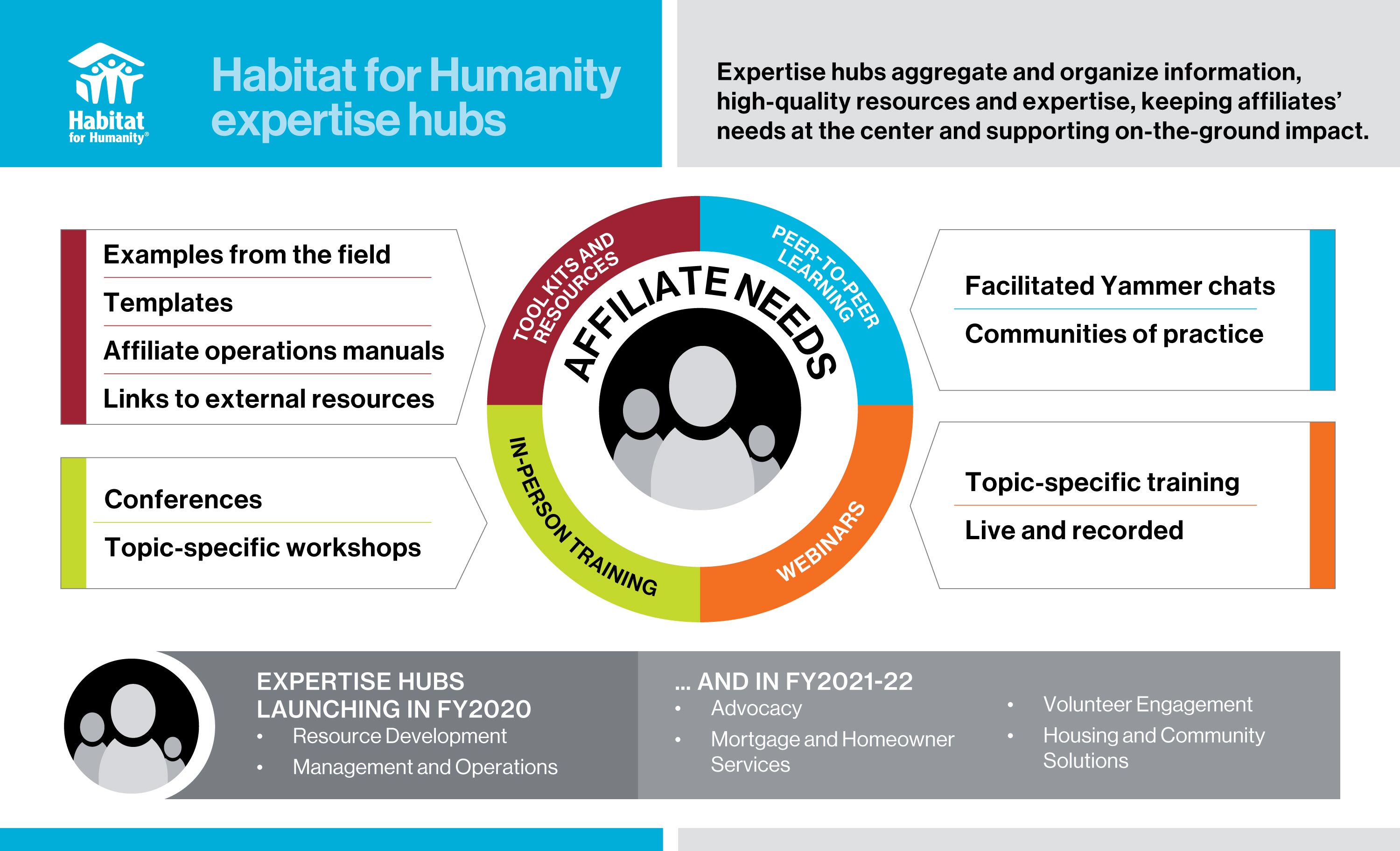 Resource Development: Fundraising Planning
Management & Operations: Board Management & Financial Management
FY20 Product/Service Overview
Q1
Q2
Q3
Q4
Toolkits/
Resources
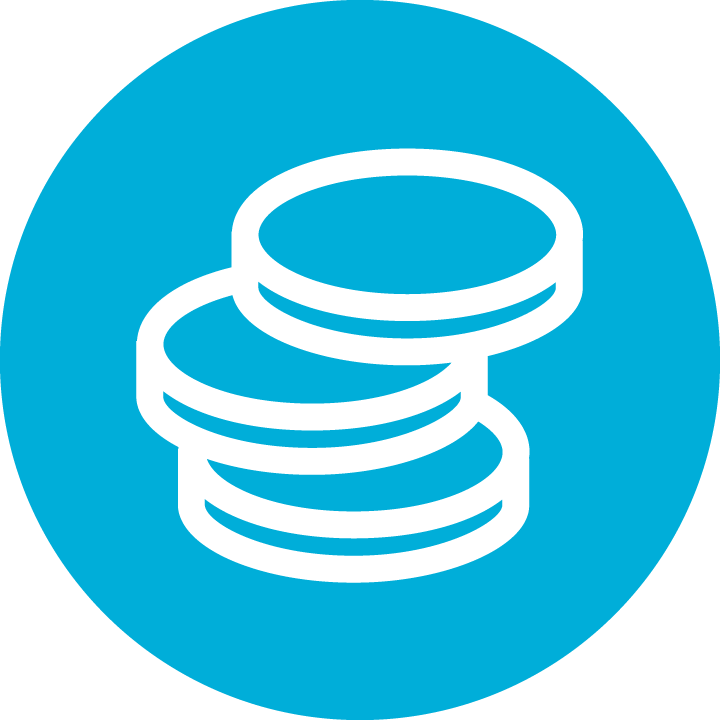 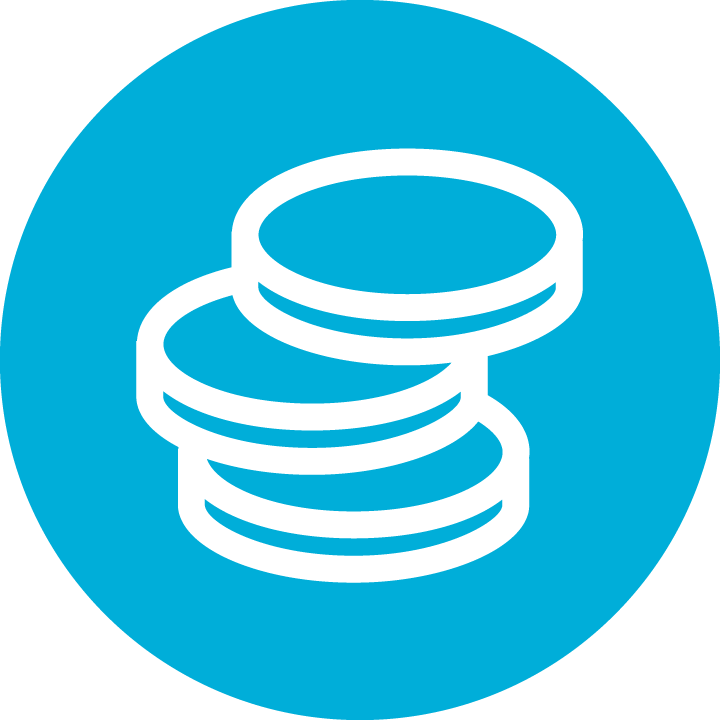 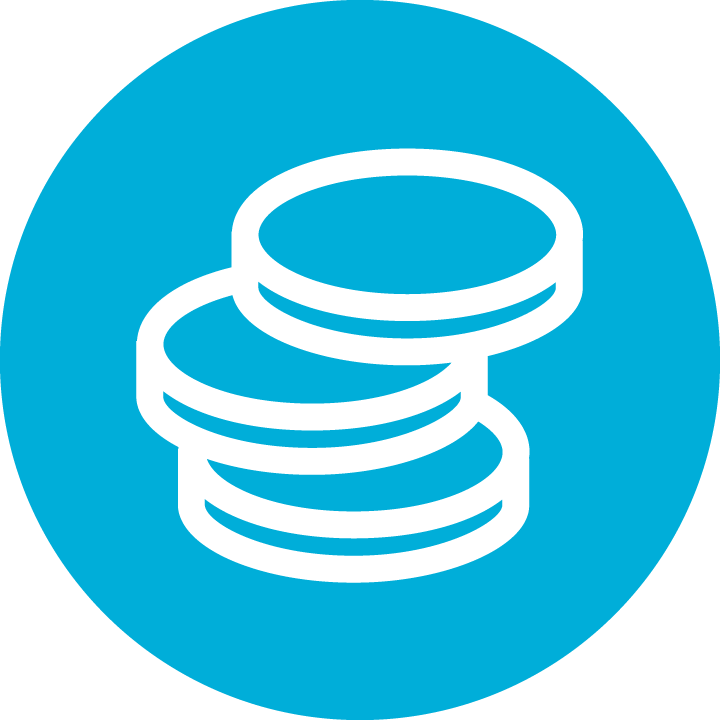 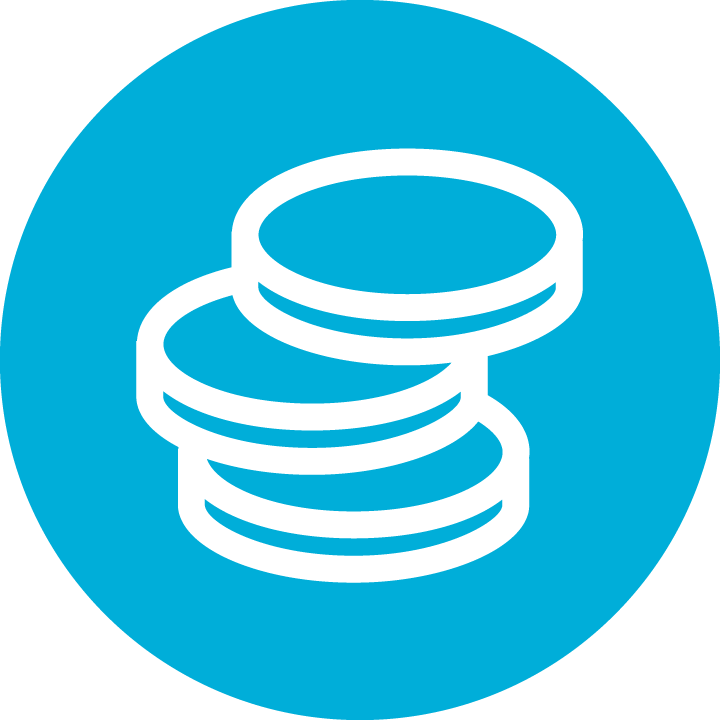 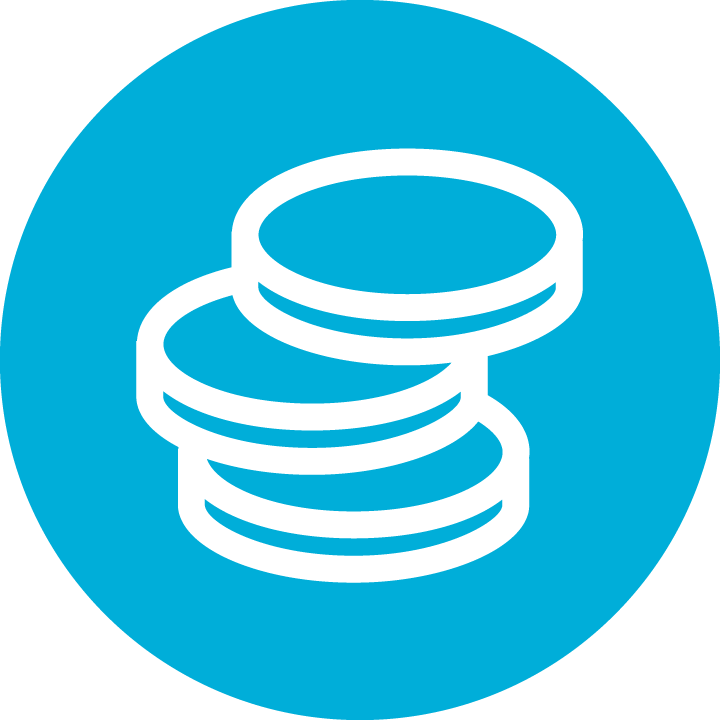 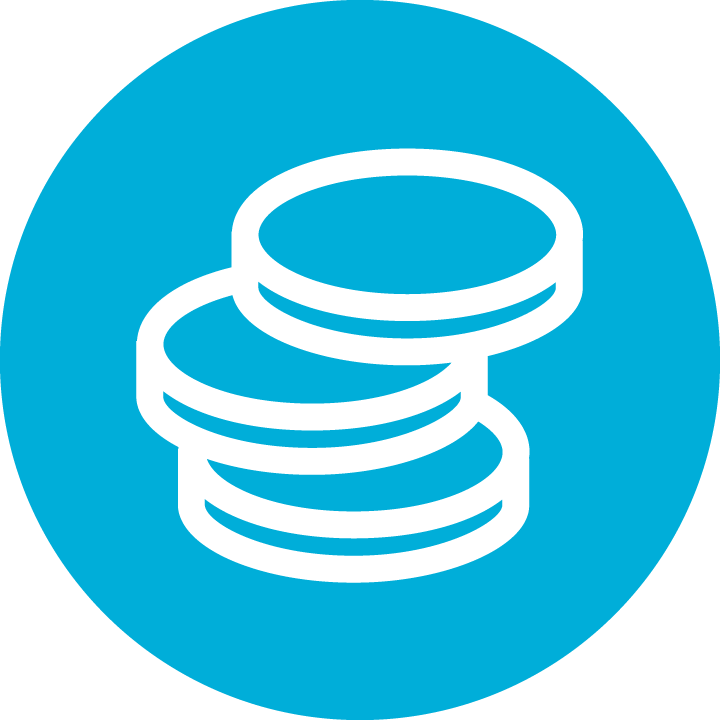 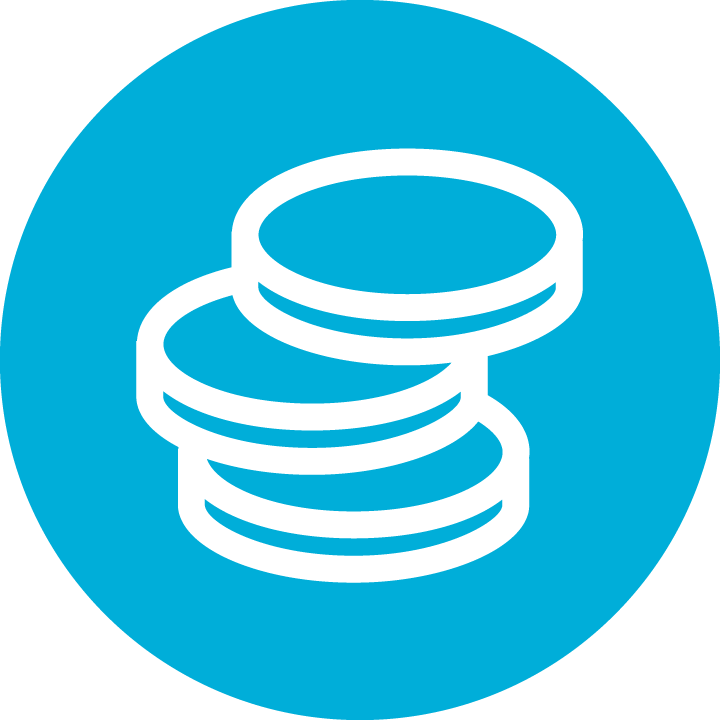 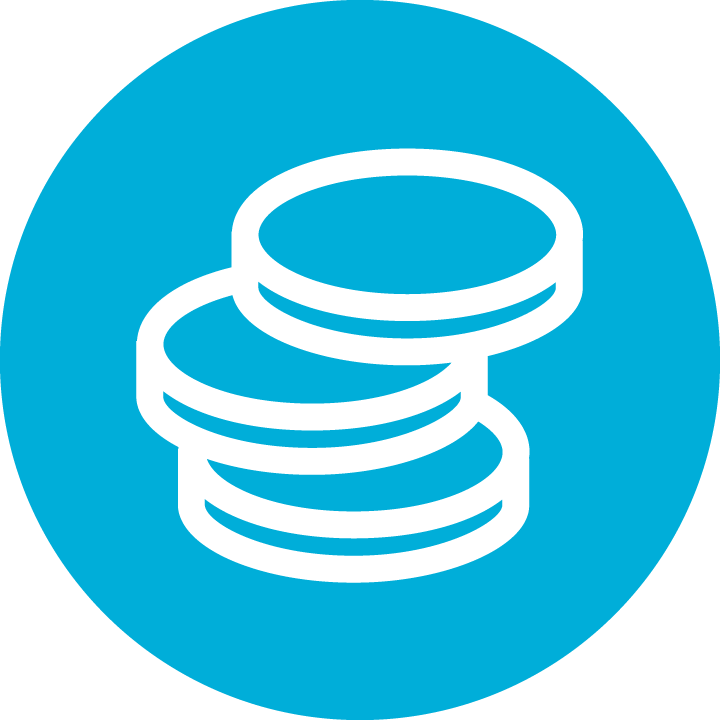 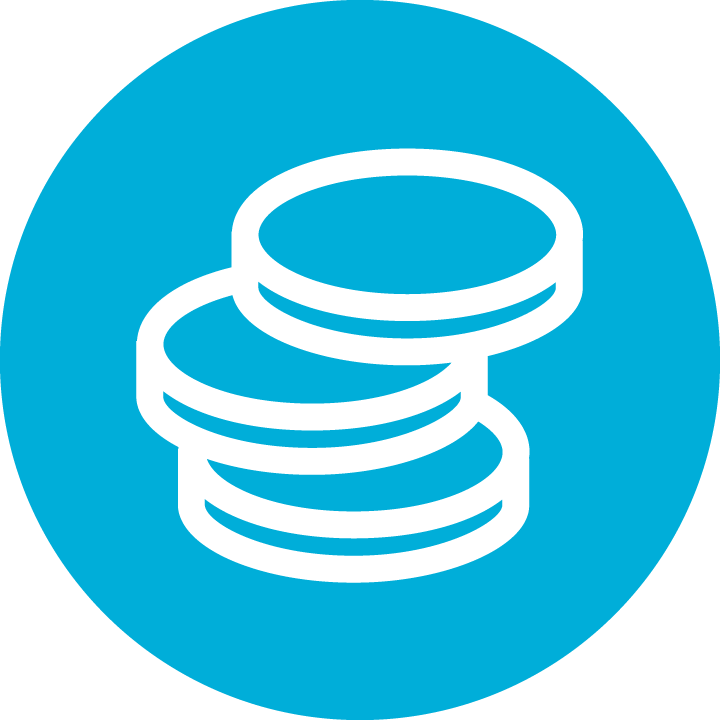 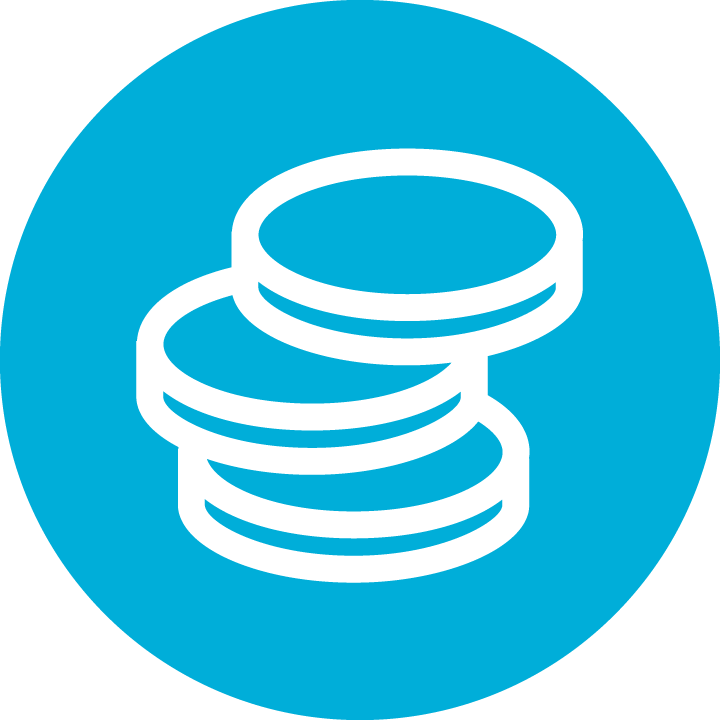 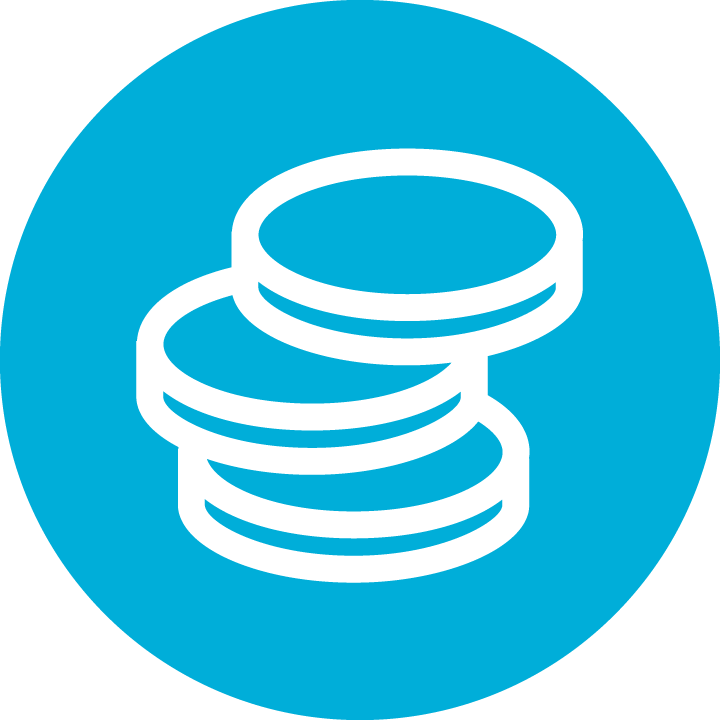 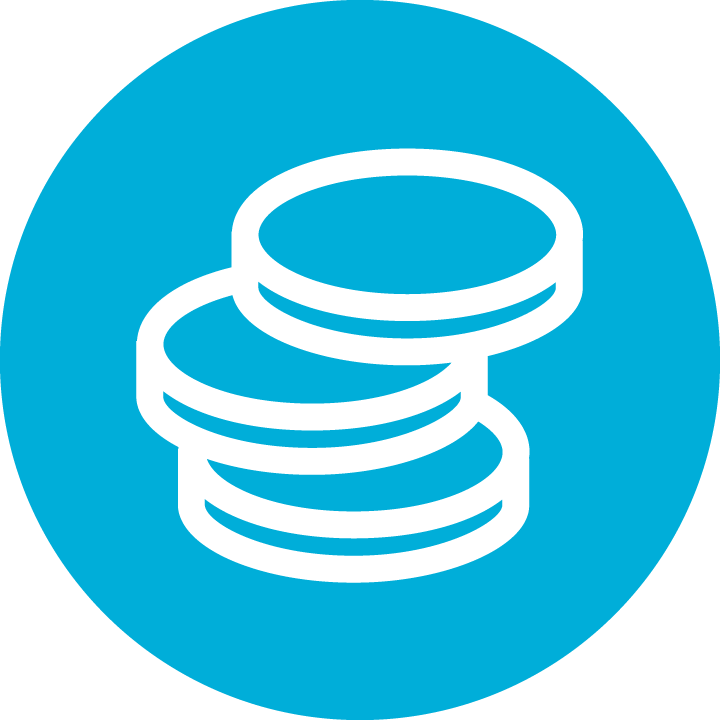 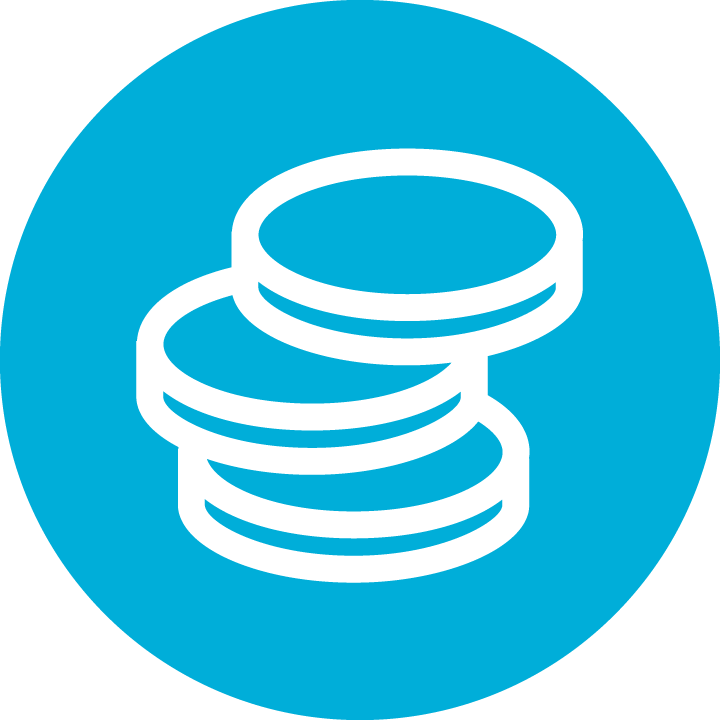 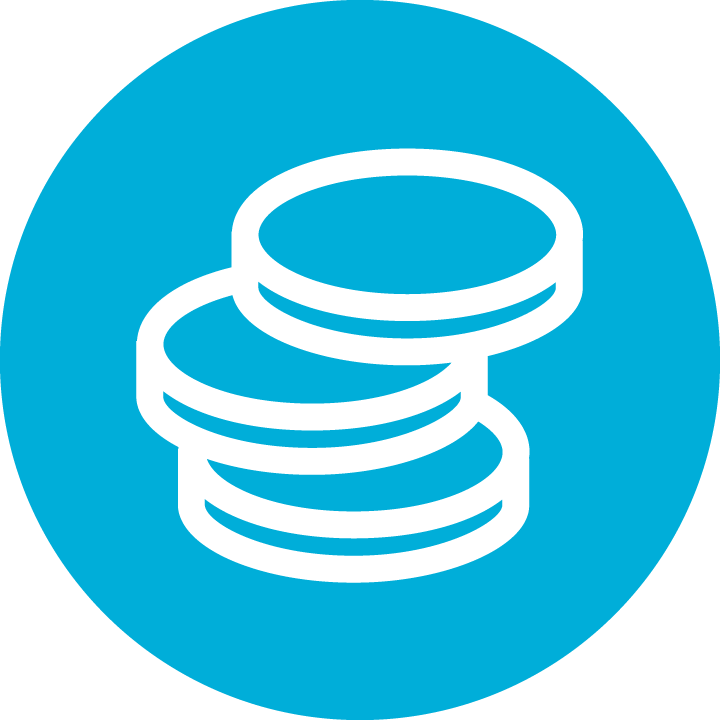 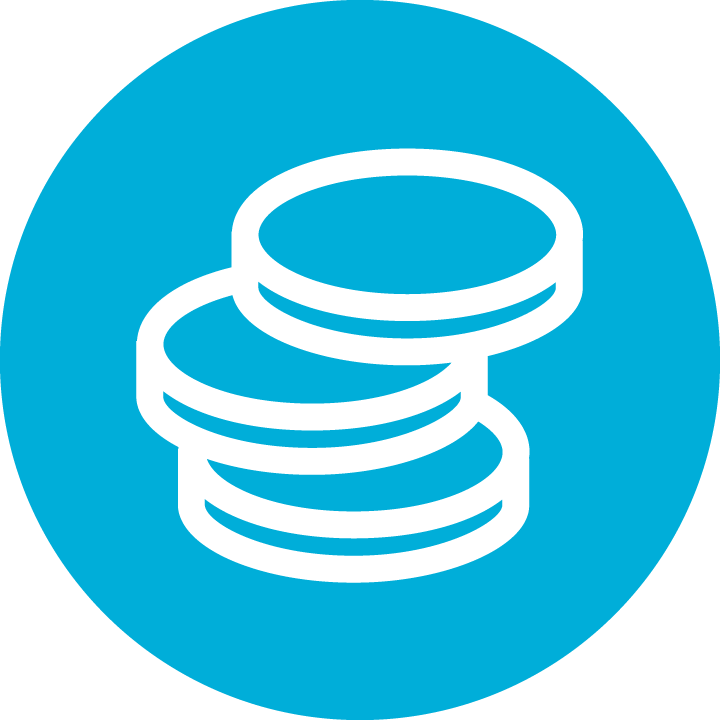 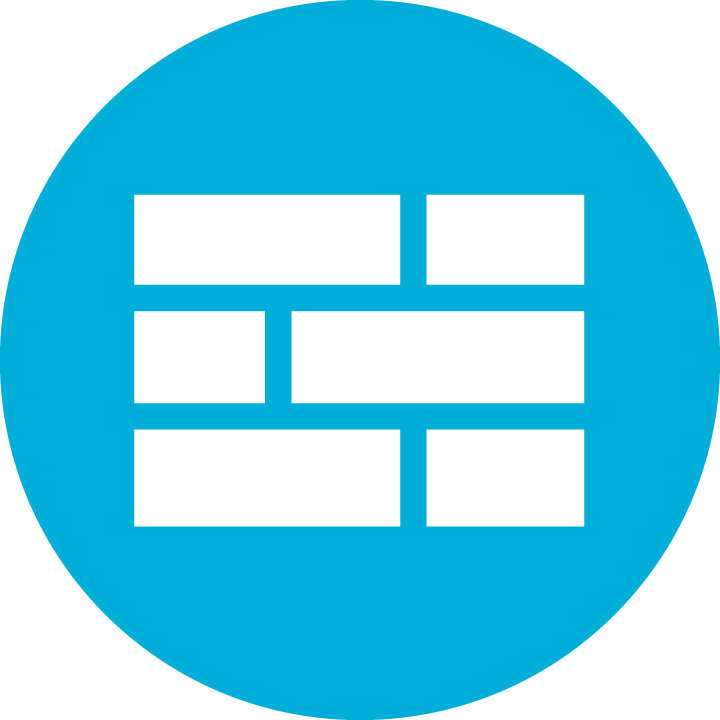 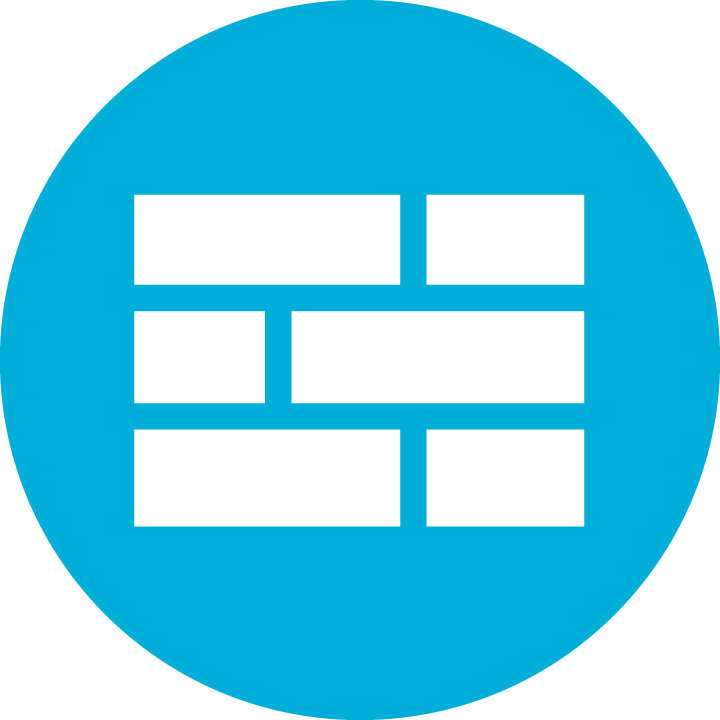 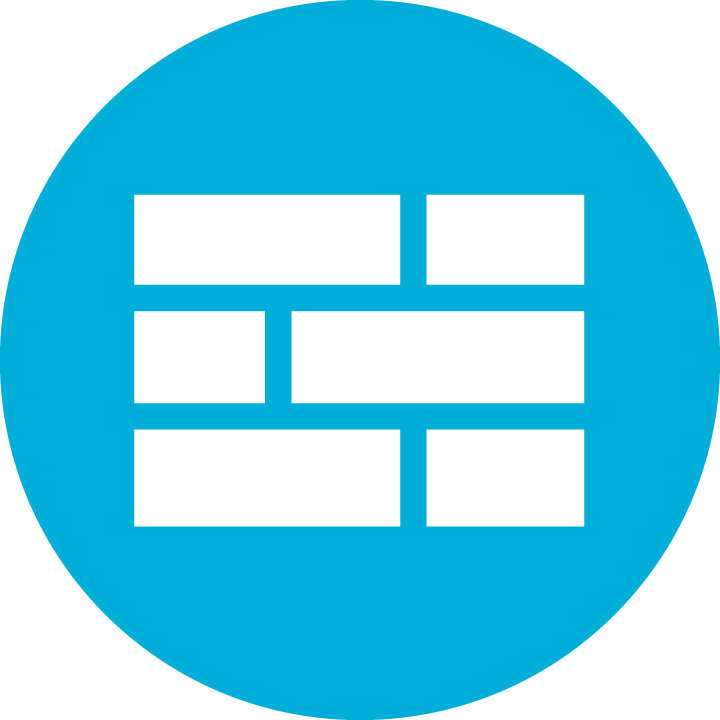 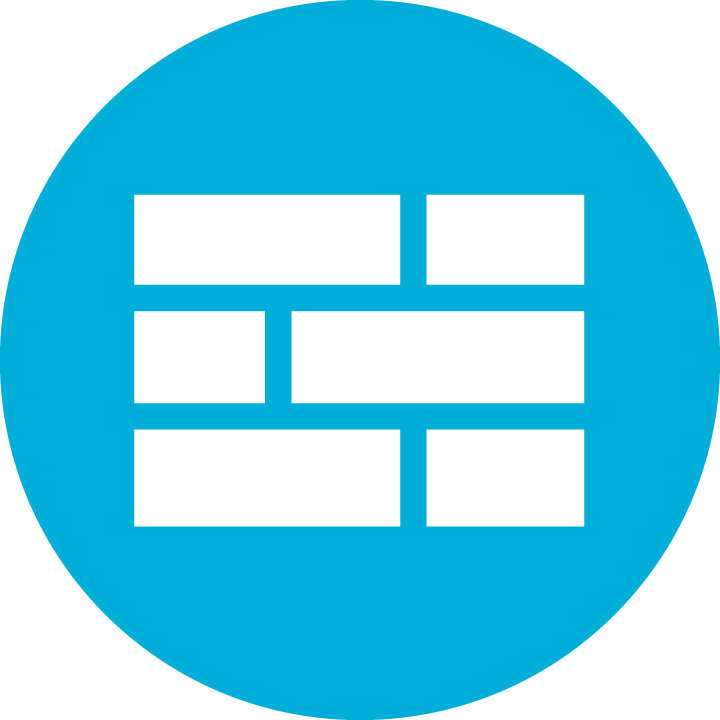 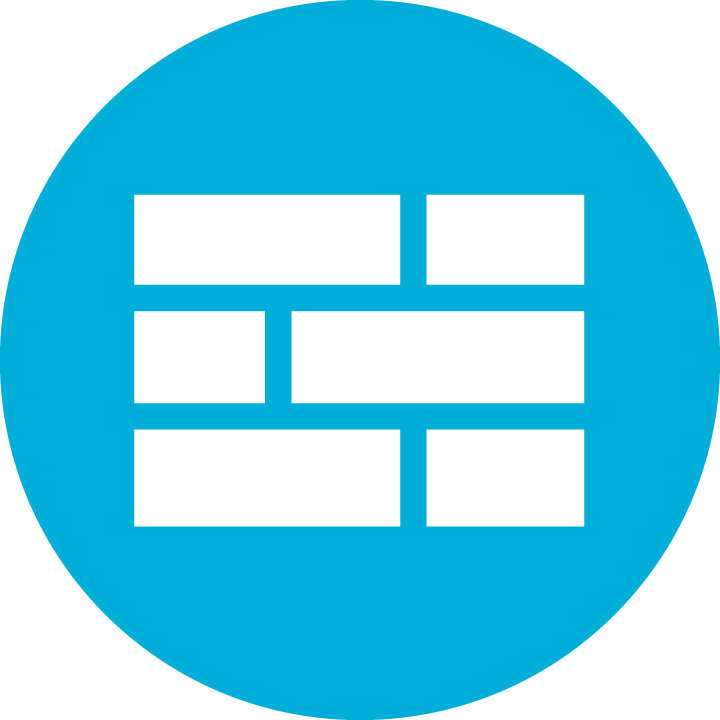 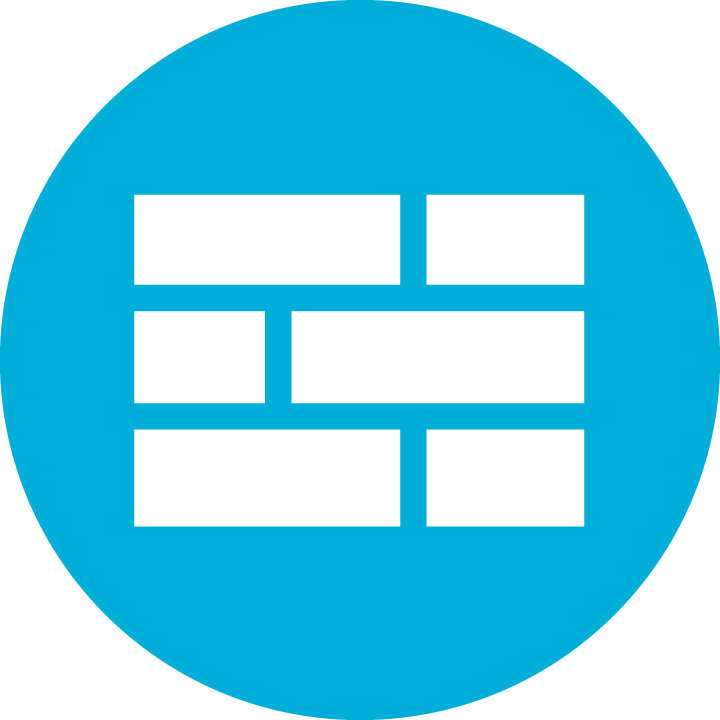 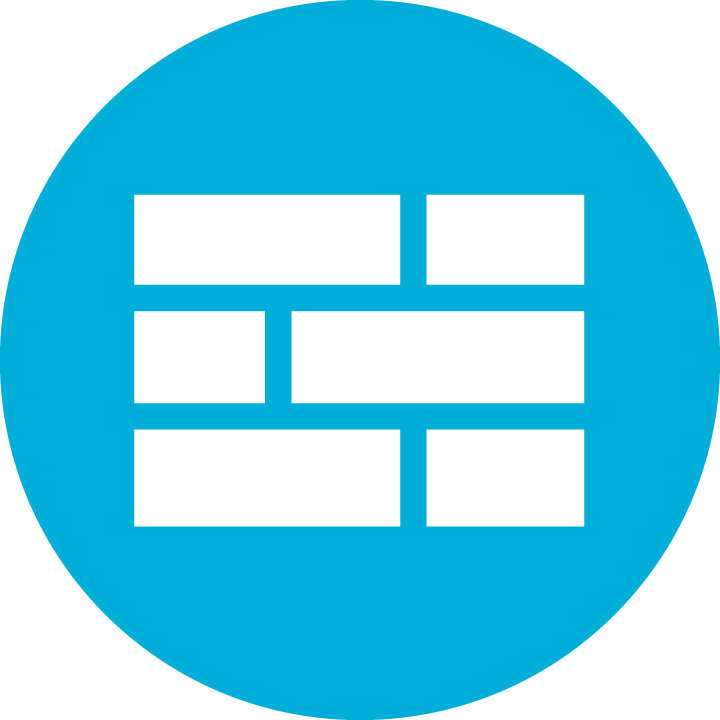 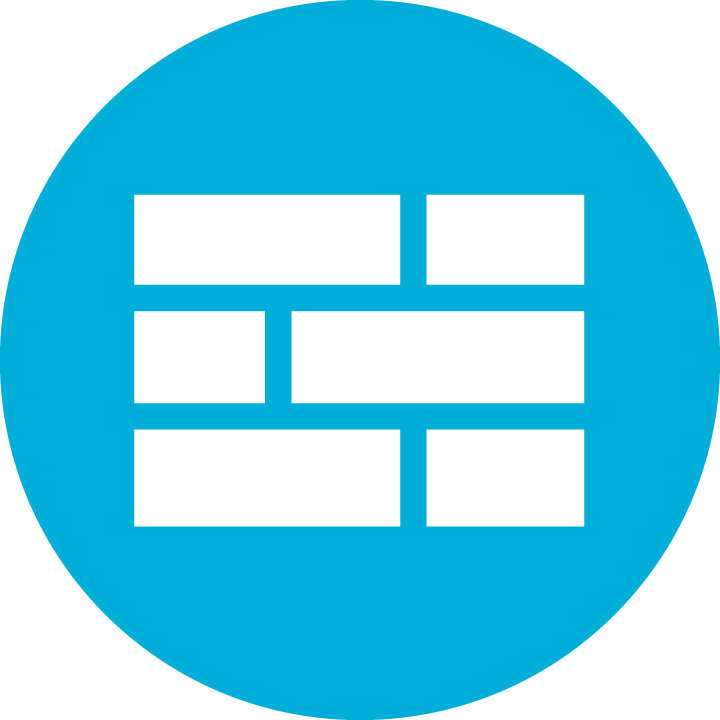 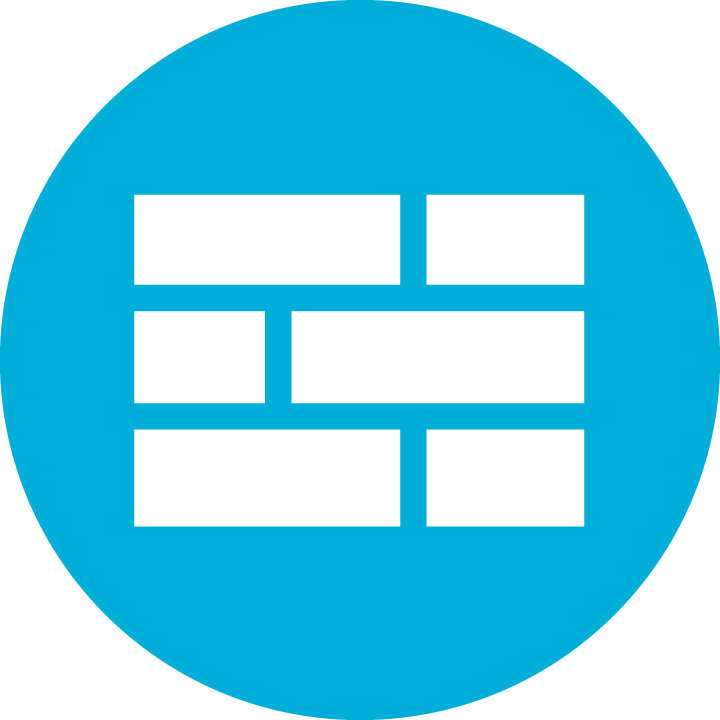 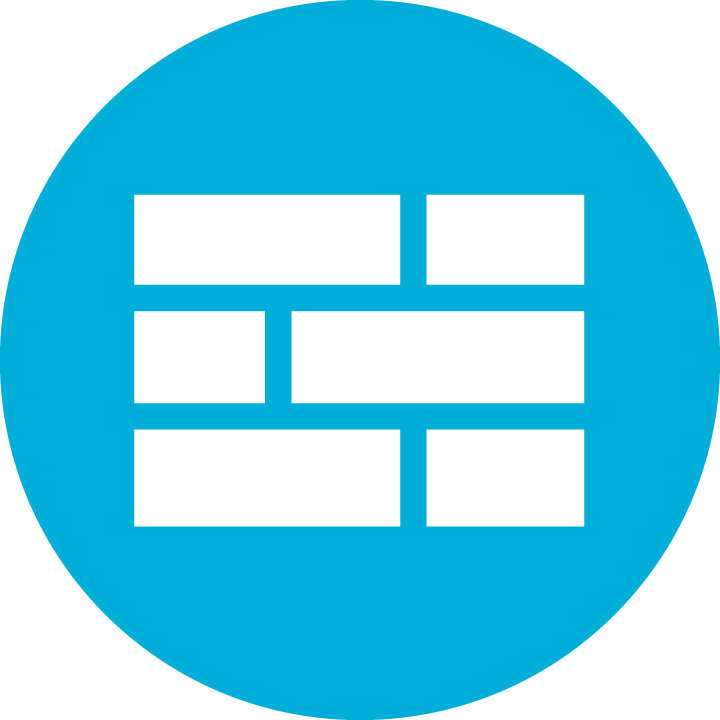 Virtual Trainings: Webinars, Yammer events & Podcasts
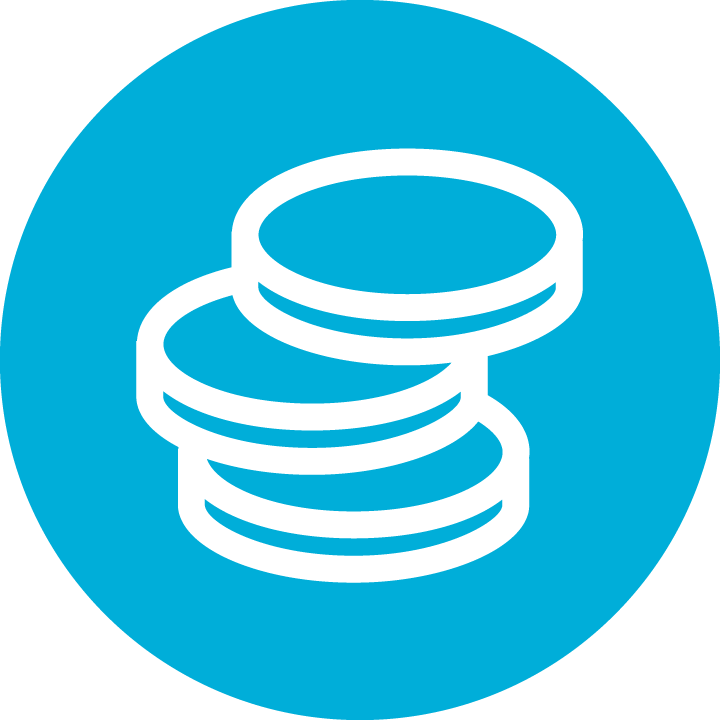 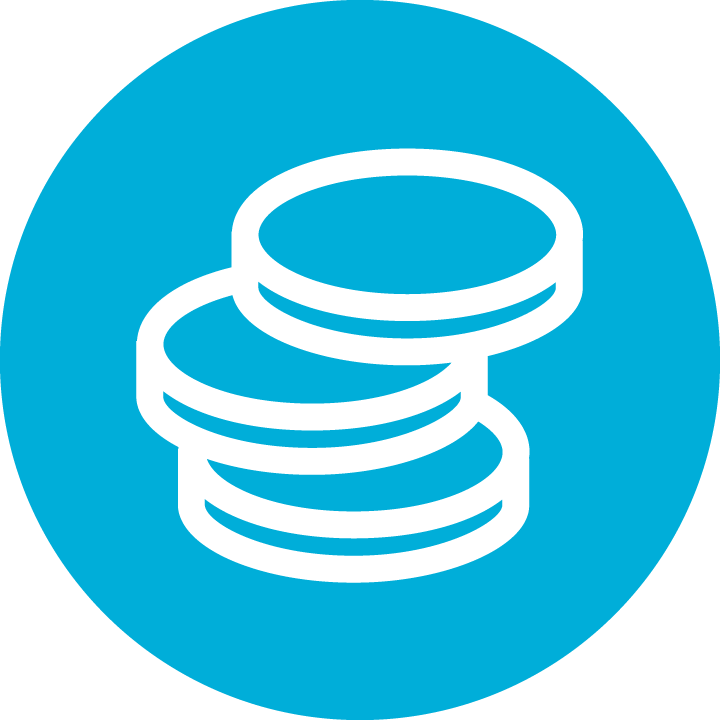 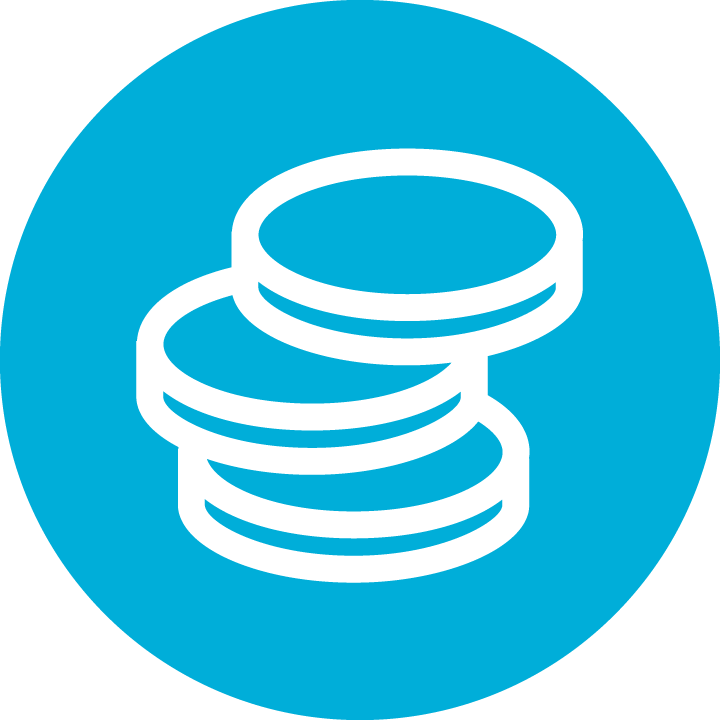 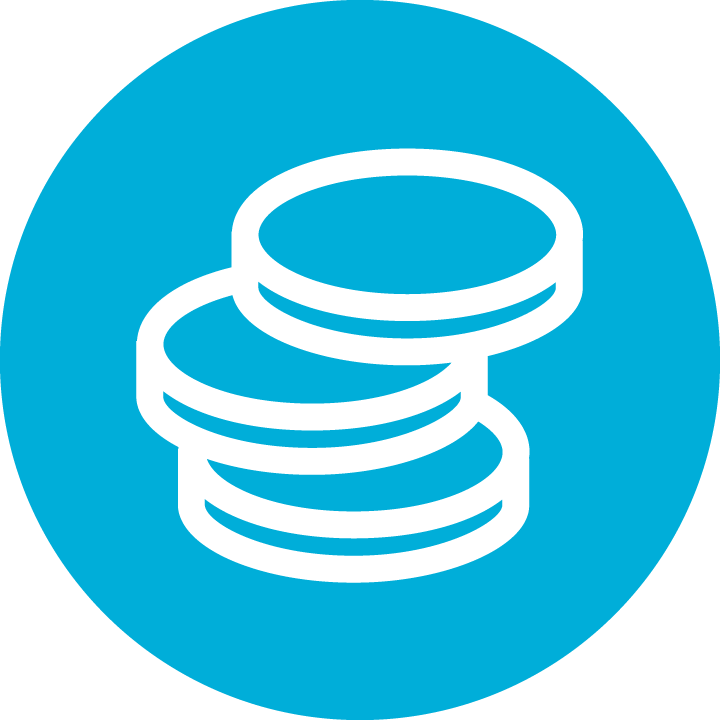 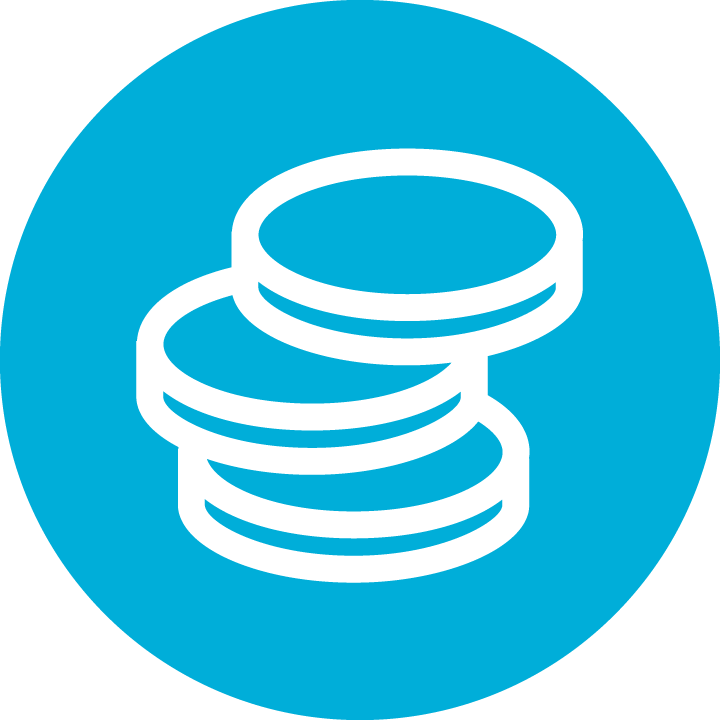 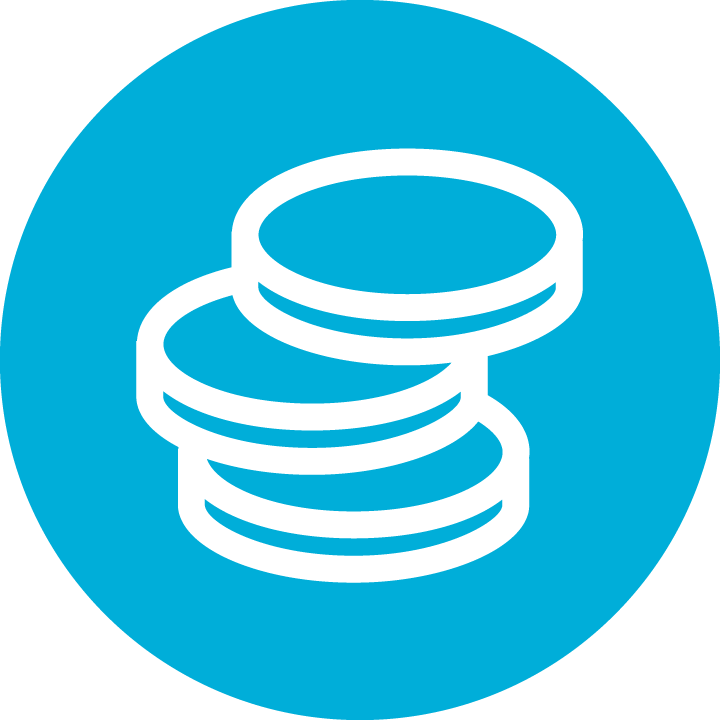 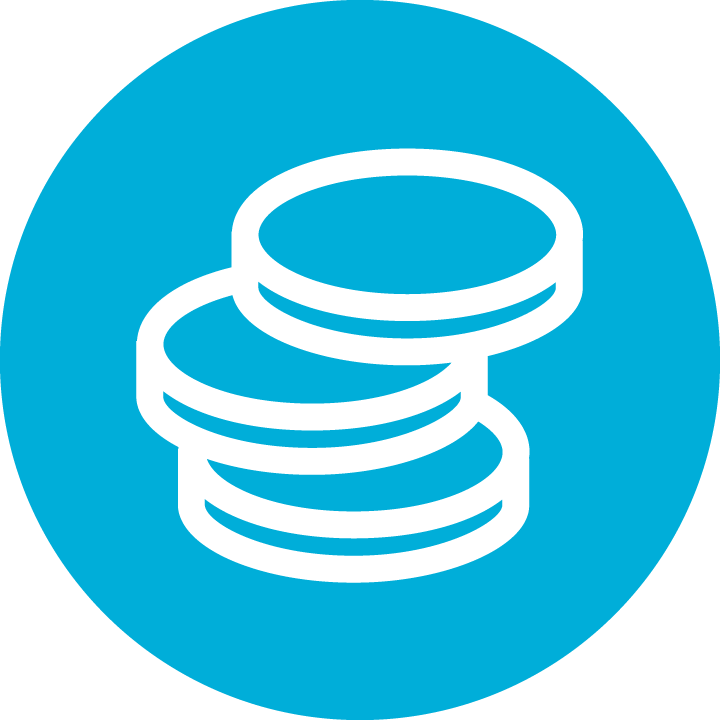 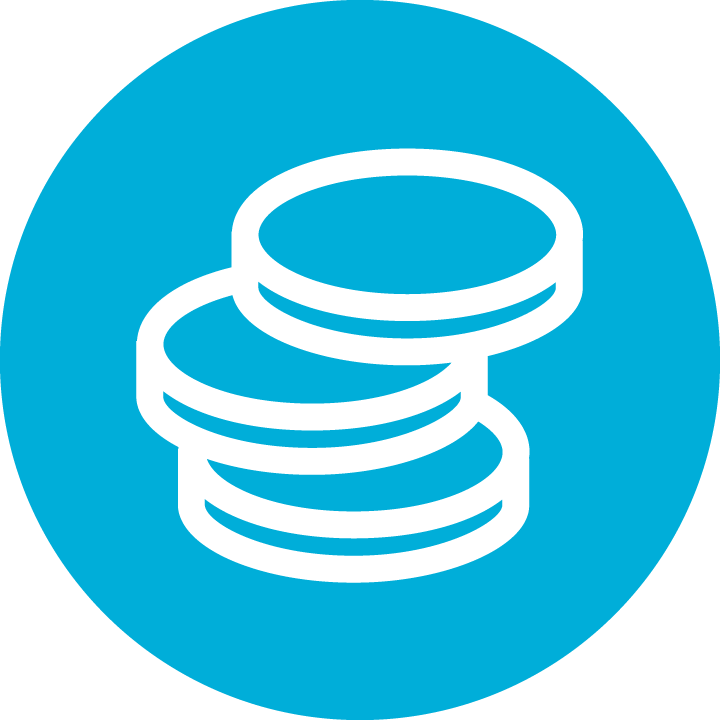 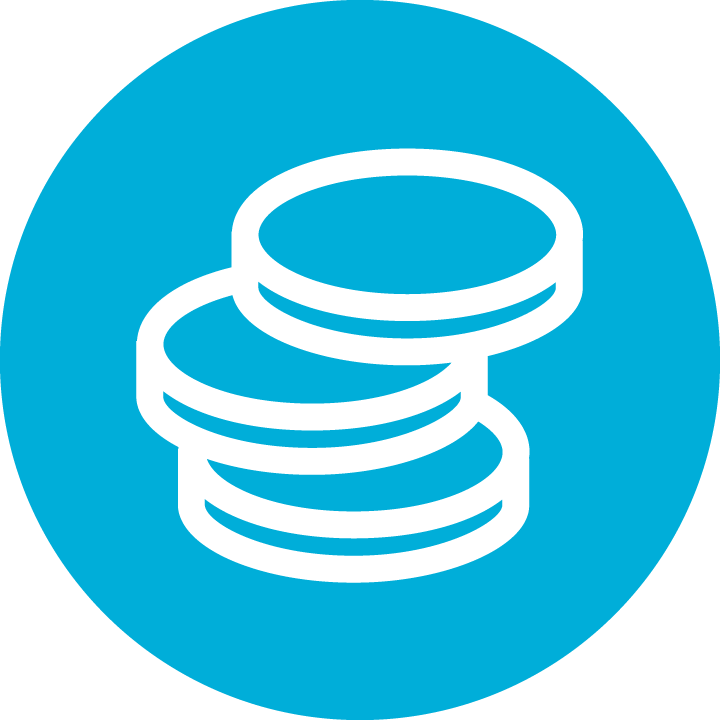 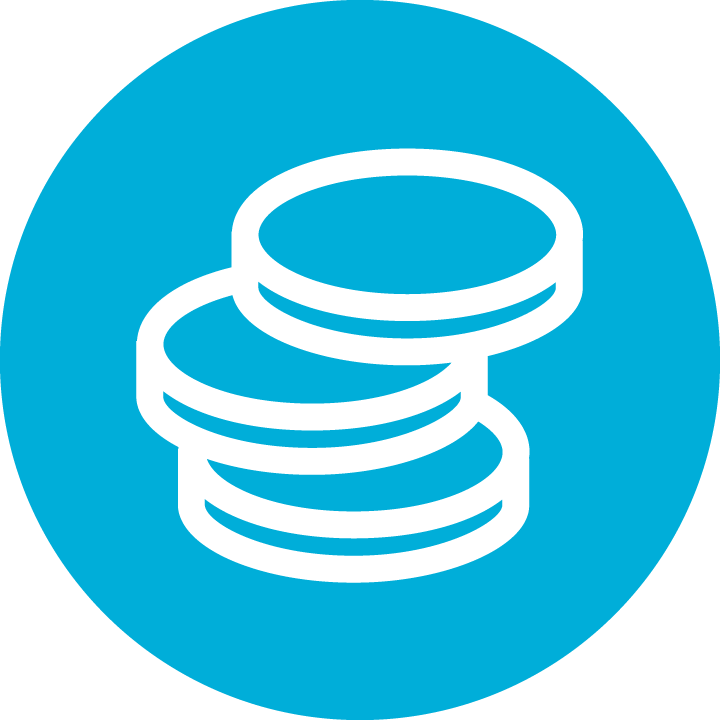 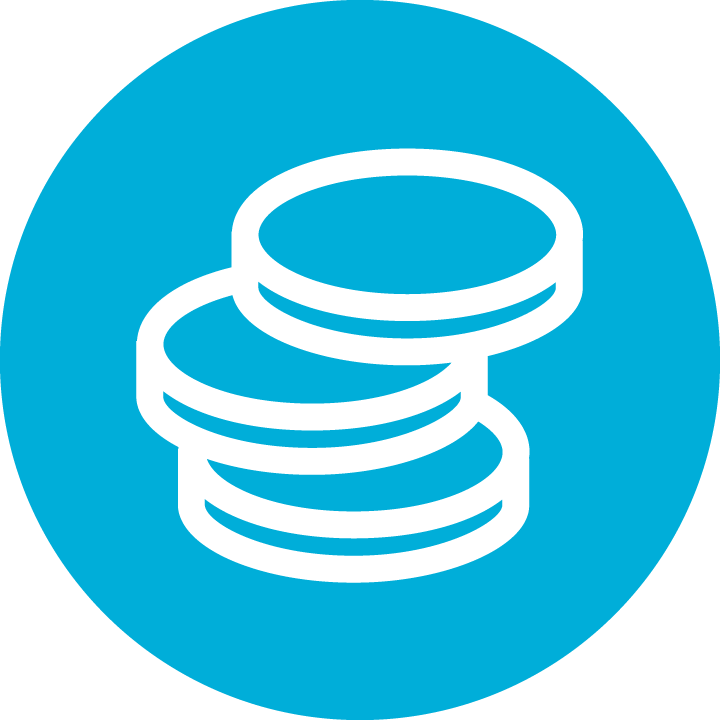 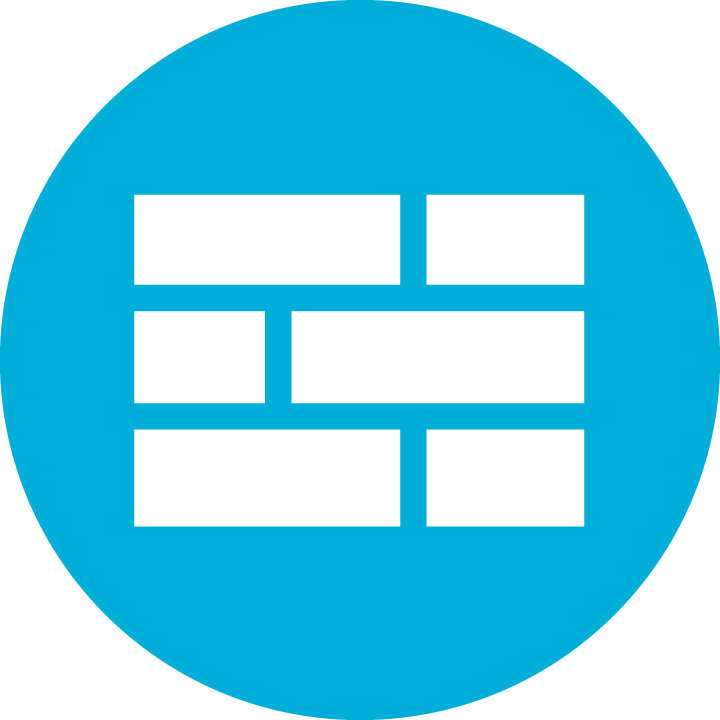 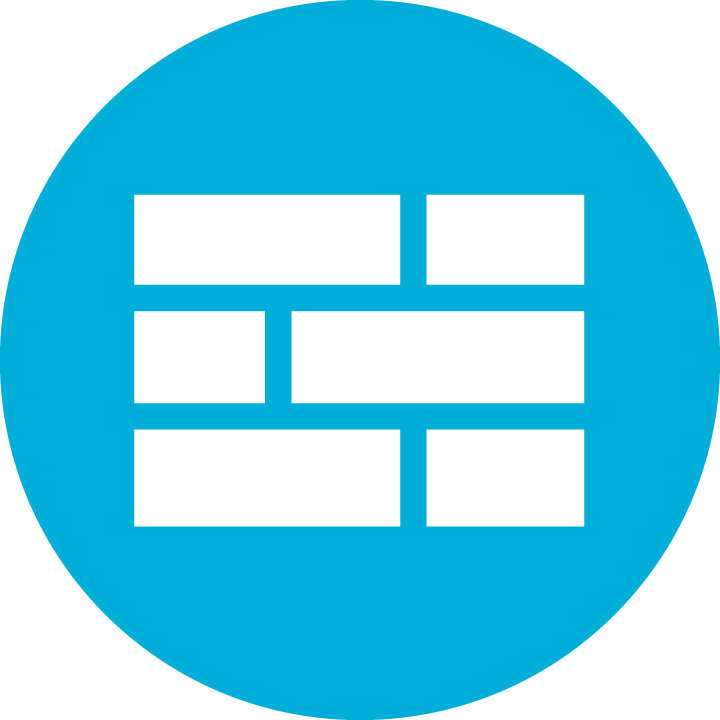 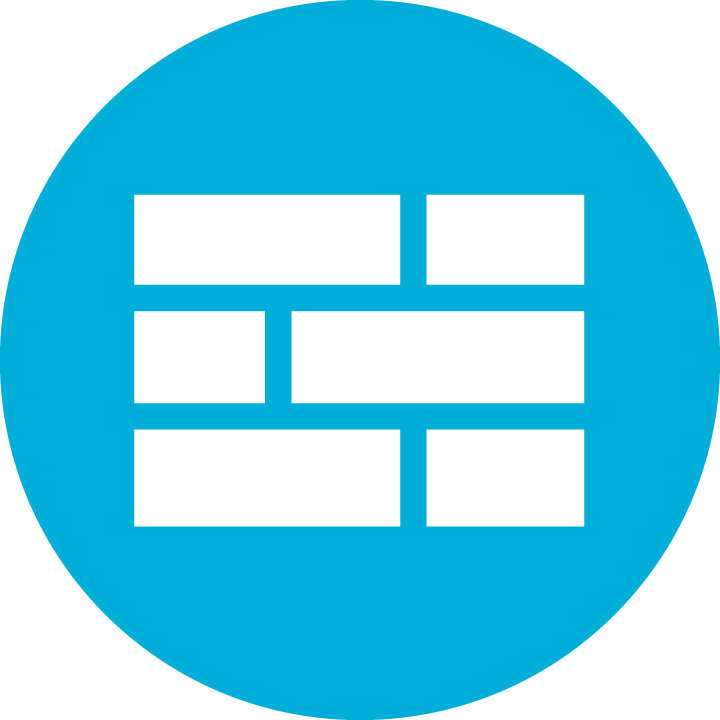 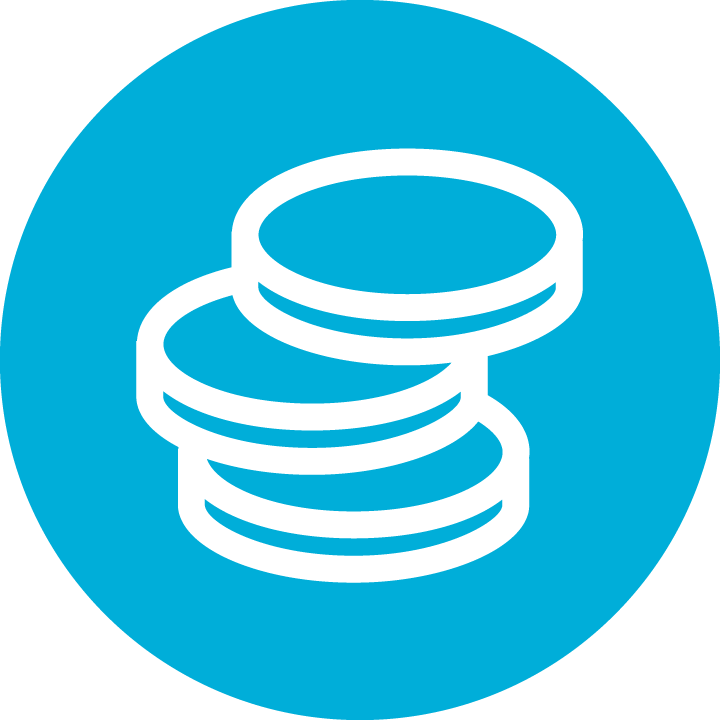 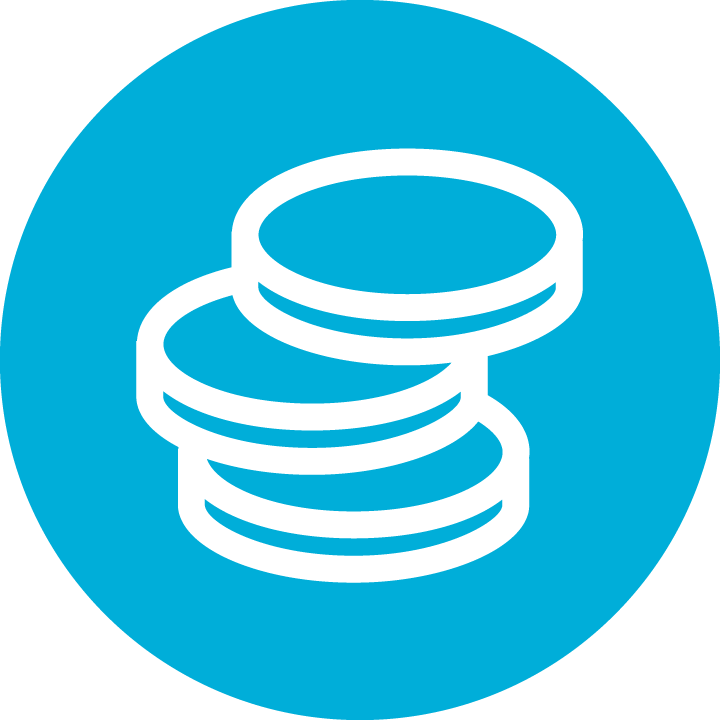 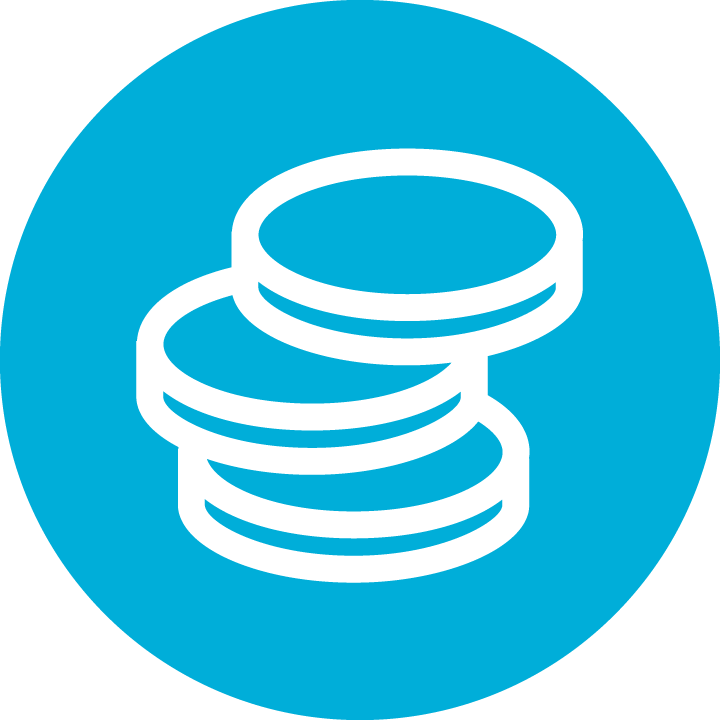 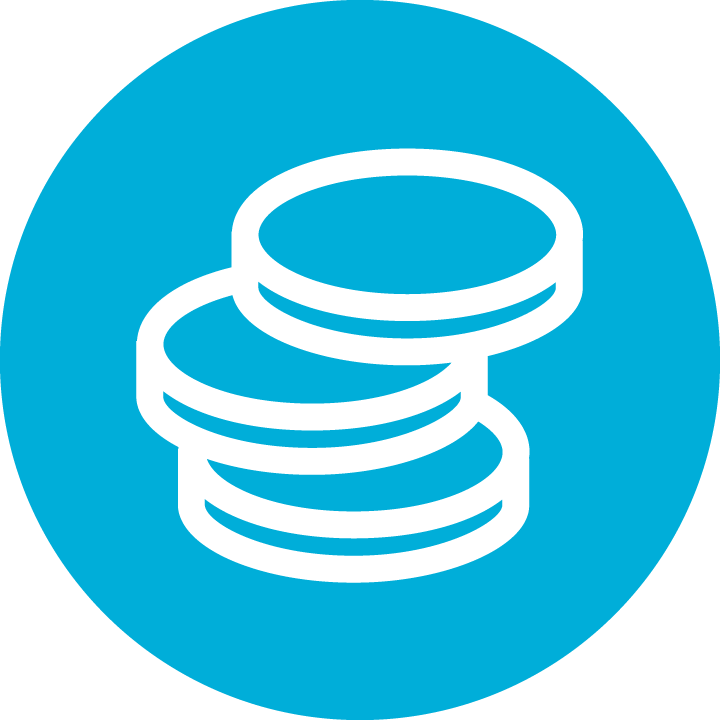 Communities of Practice
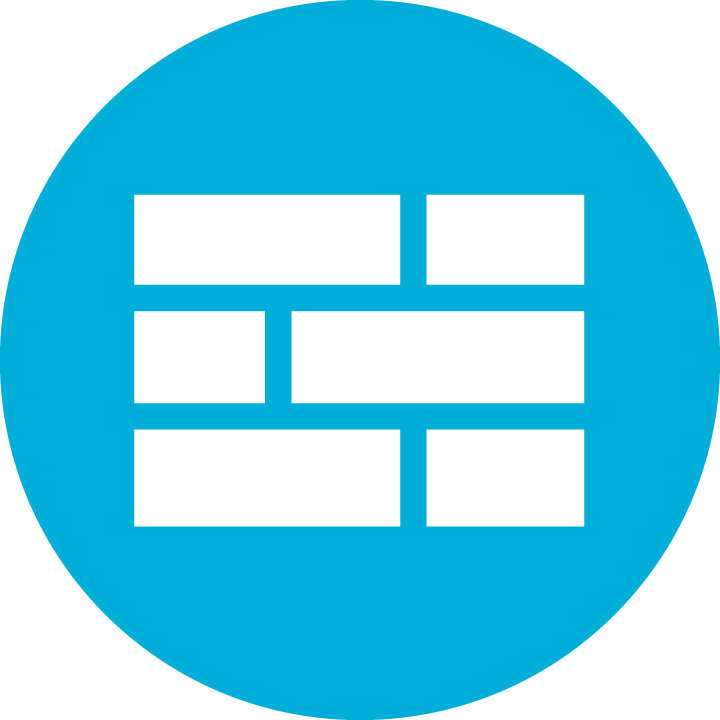 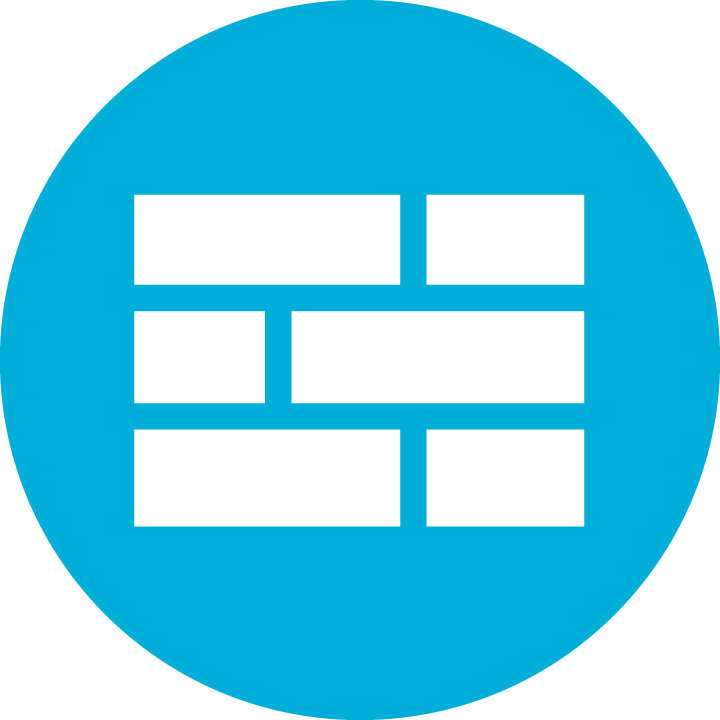 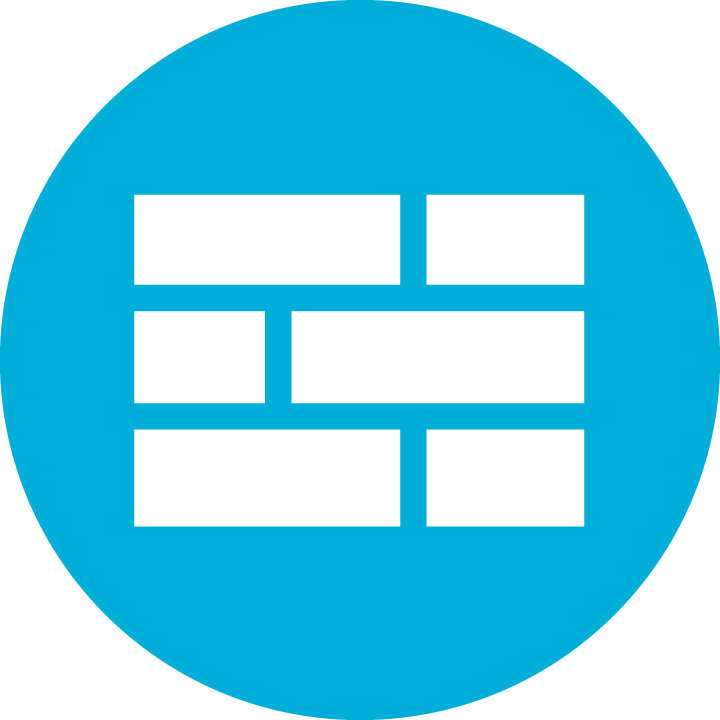 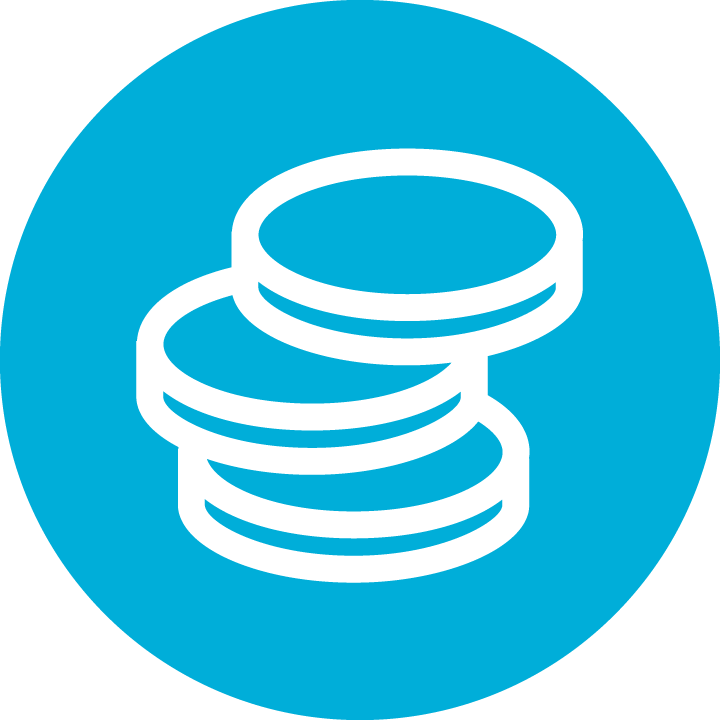 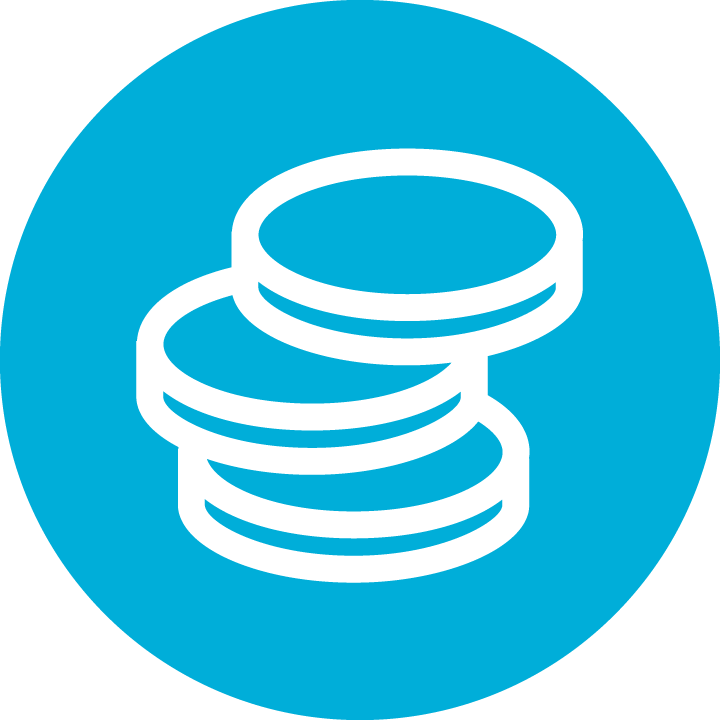 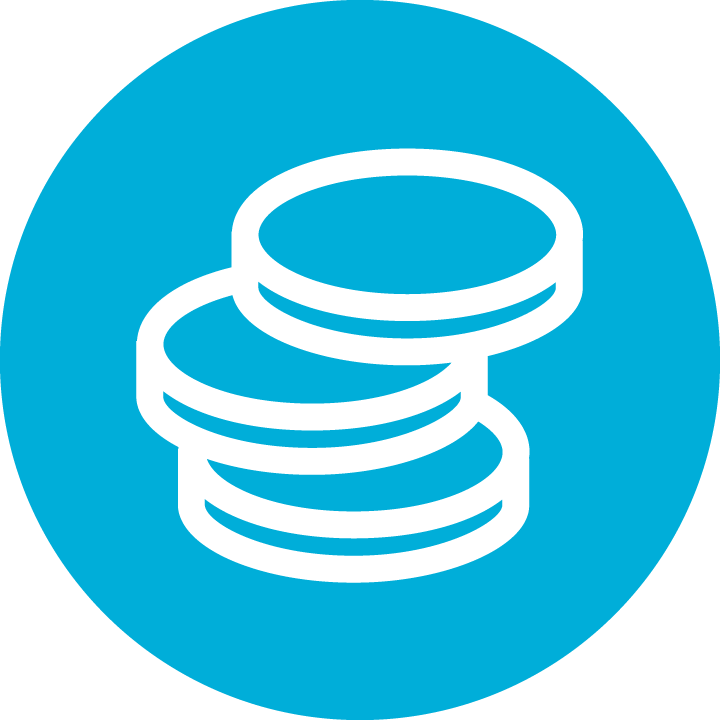 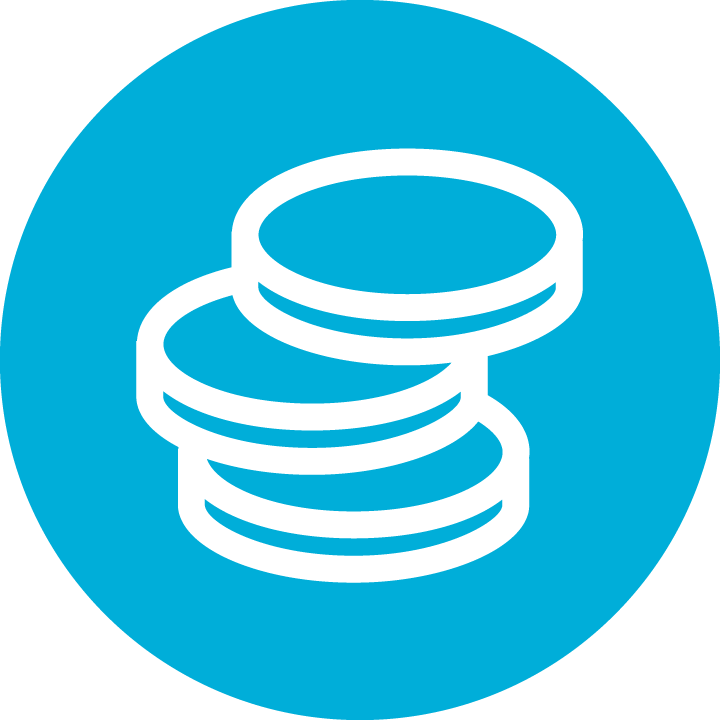 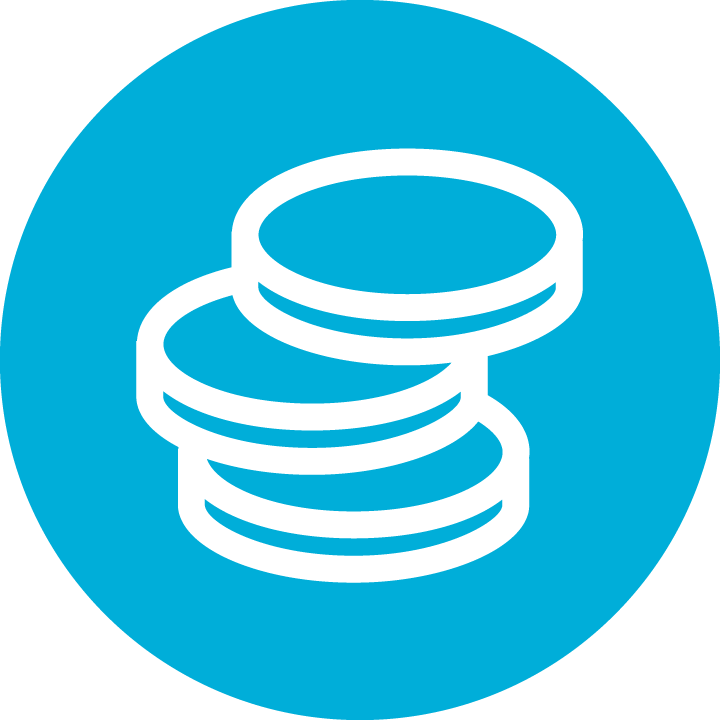 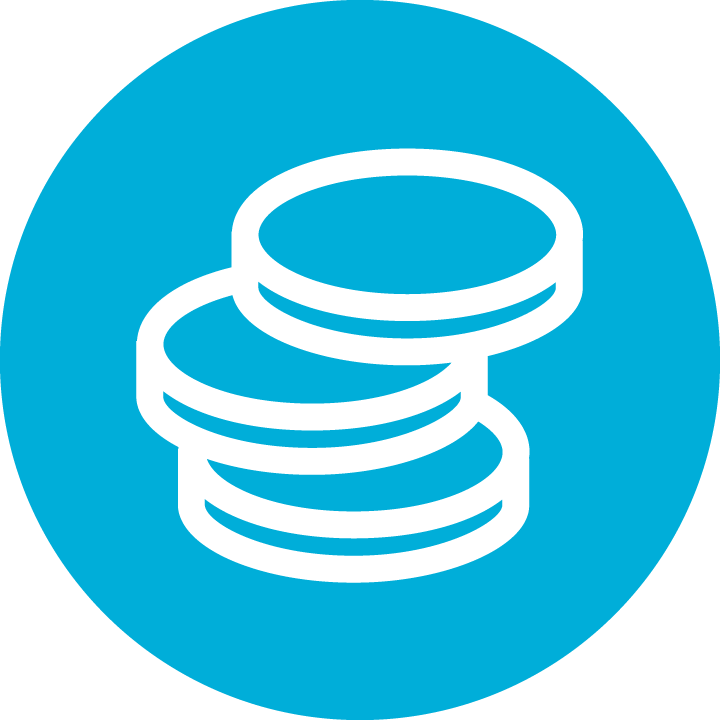 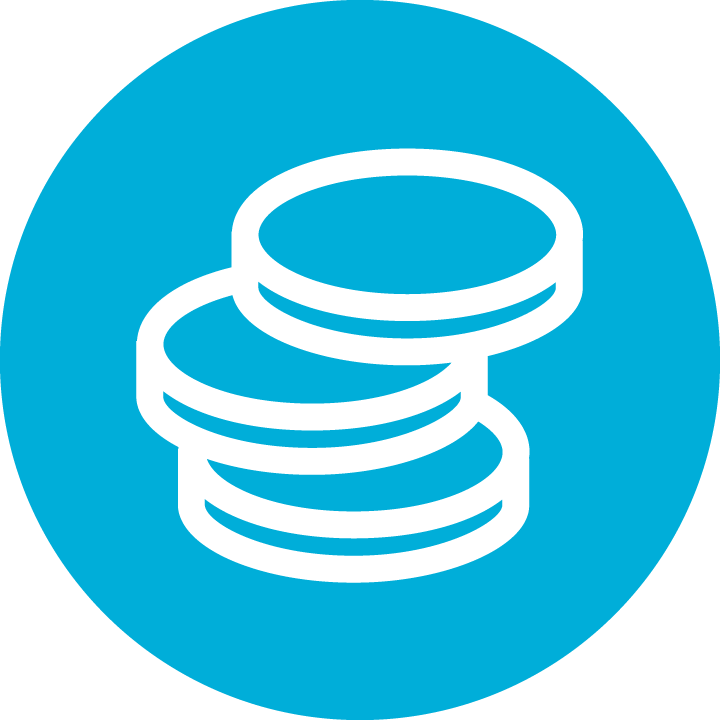 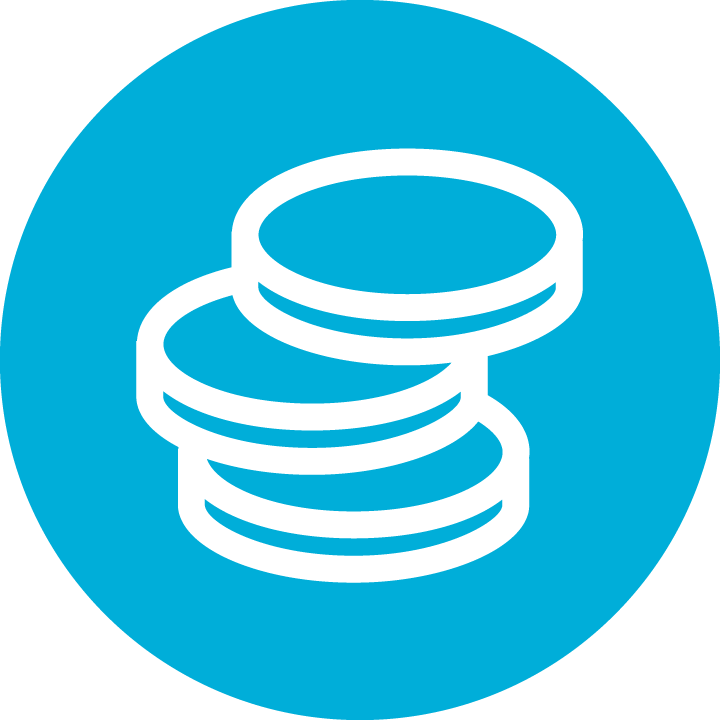 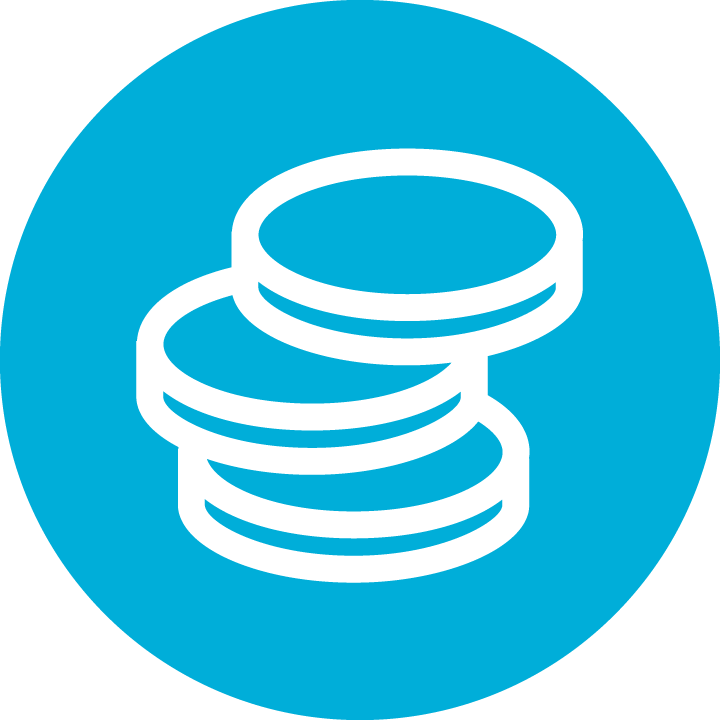 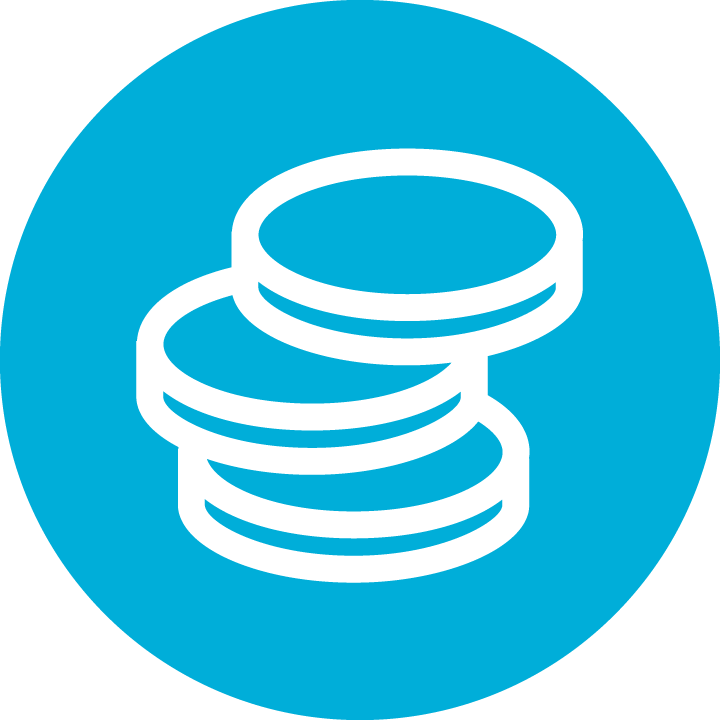 In-person Trainings
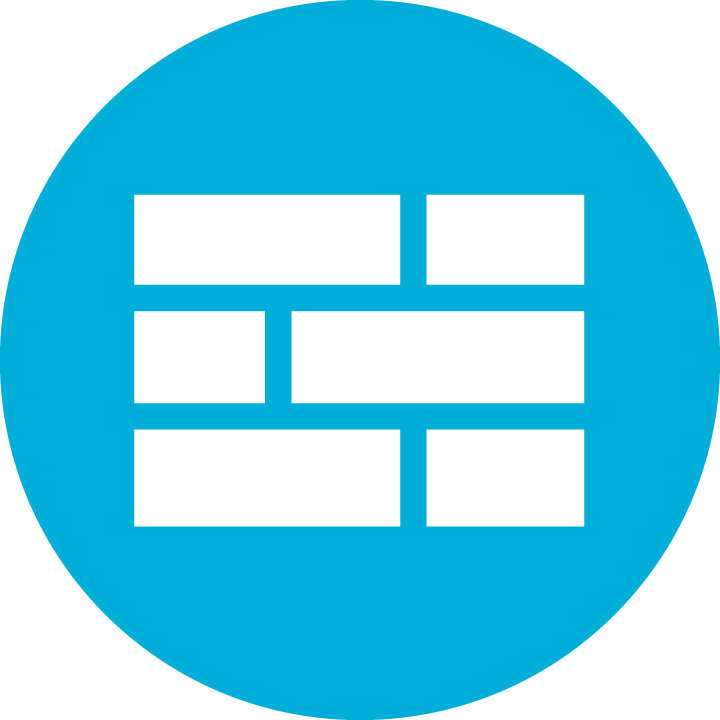 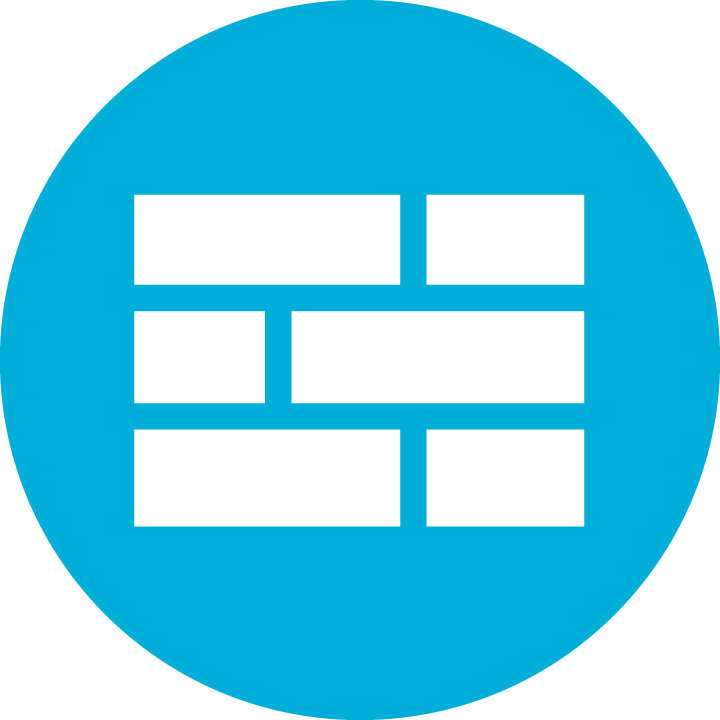 Resource Development
Management & Operations
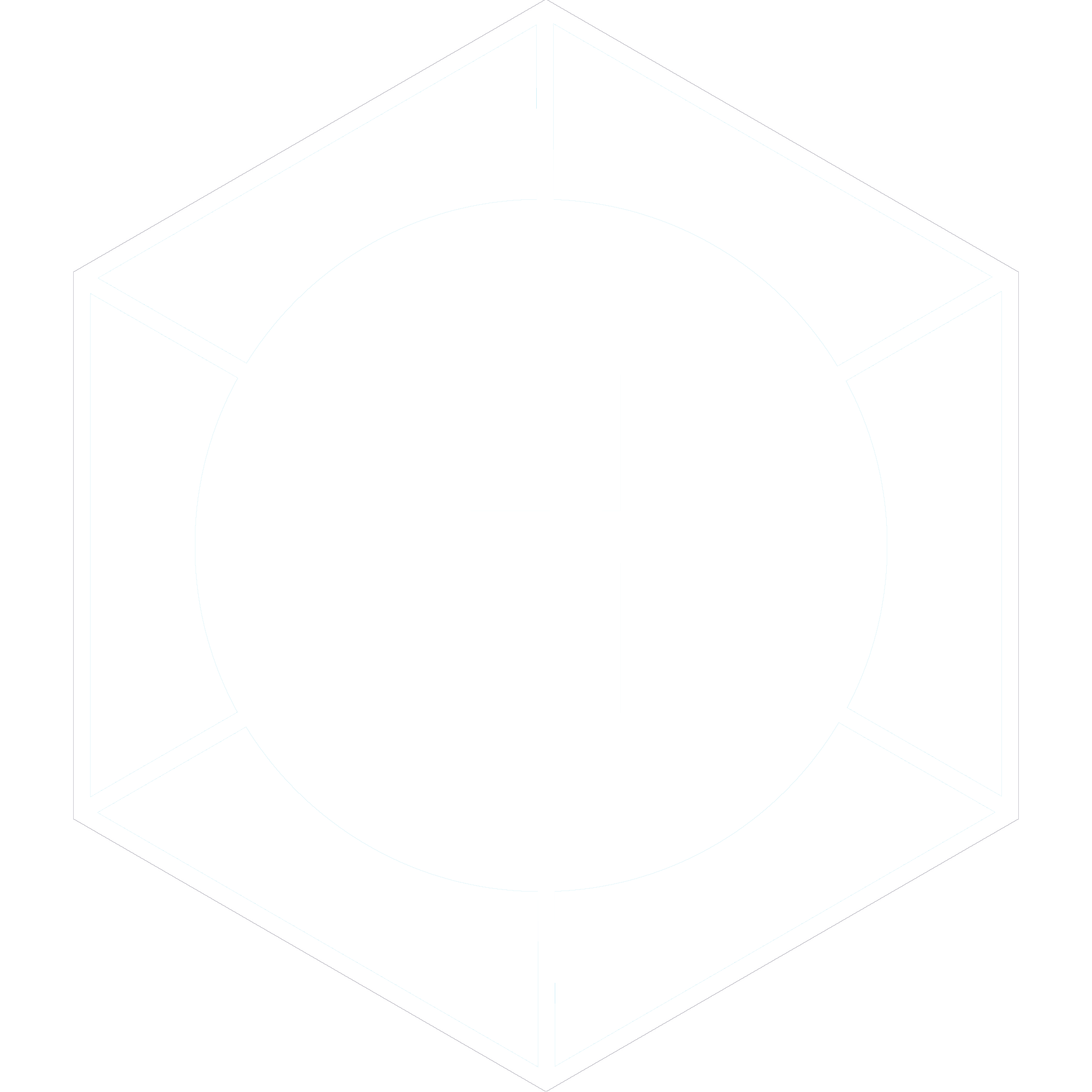 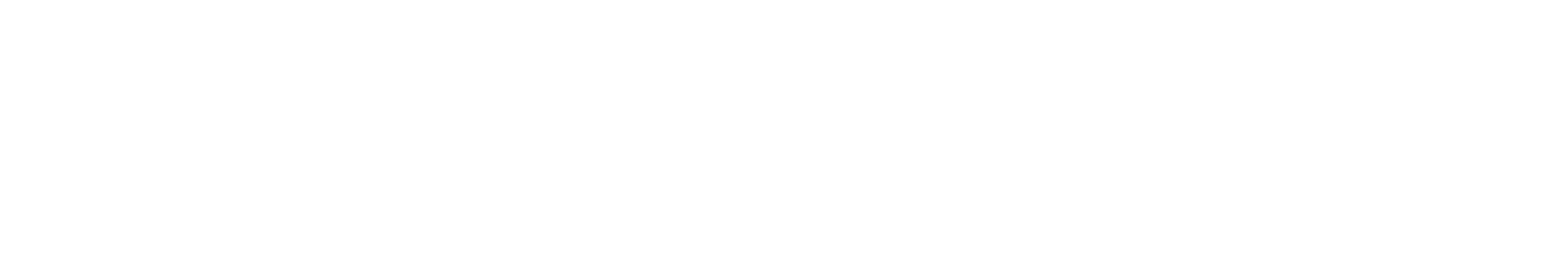 External Experts
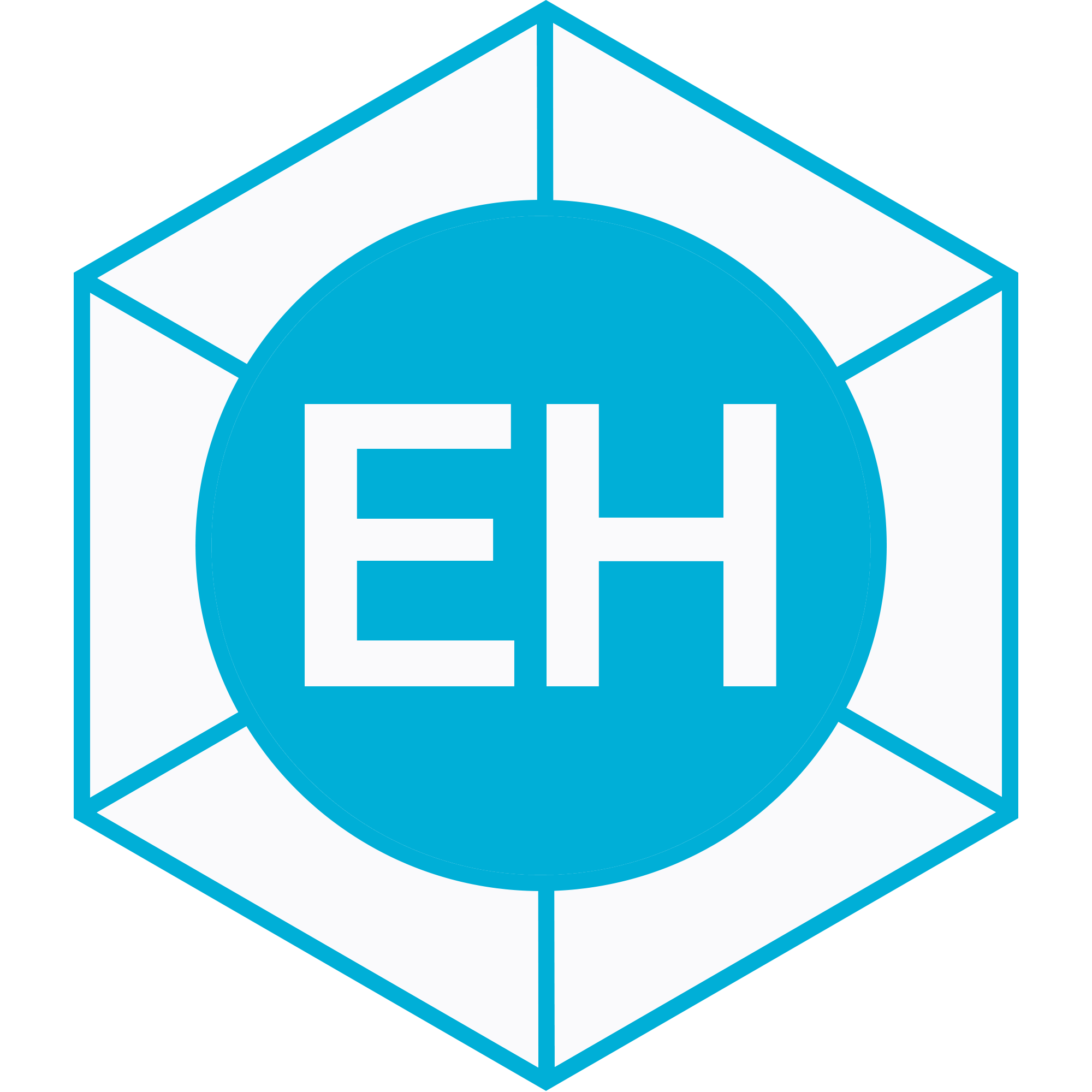 Habitat International Experts
Affiliate/SSO Experts
Resource Development
Management & Operations
Cost of Home
5 year campaign goal:
10 million people with increased home affordability, including substantial increases in low-income homeownership opportunities, through policy and systems change at the local, state and national levels.
The Cost of Home campaign aims to improve housing affordability by influencing policies and systems focused on:
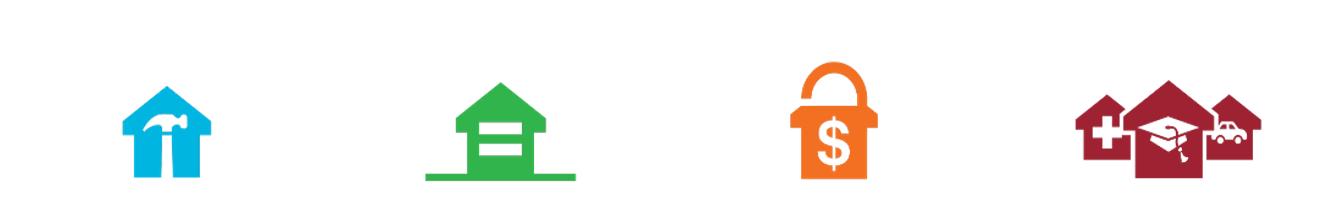 Communities of Opportunity
Supply and preservation
Land use
Access to credit
Improving the affiliate experience
9, 12, 6
Issue:
Up to nine HFHI departments ask for the same 12 documents annually via six different mechanisms
Improving the affiliate experience
9, 12, 6
Issue:
Up to nine HFHI departments ask for the same 12 documents annually via six different mechanisms
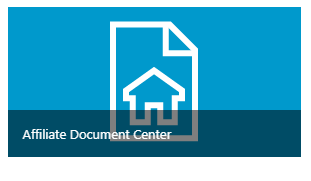 Solution:
Direct Marketing Pilots
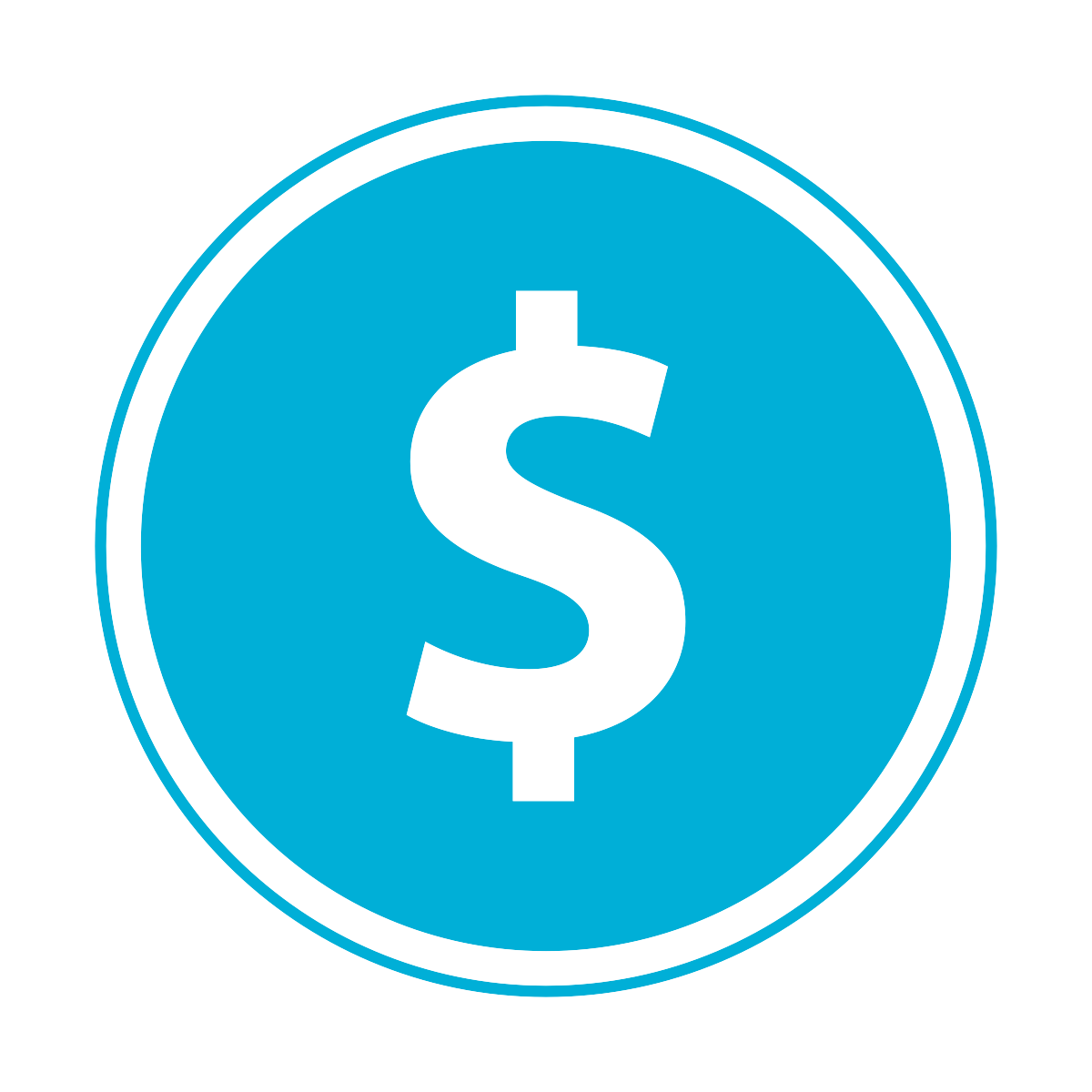 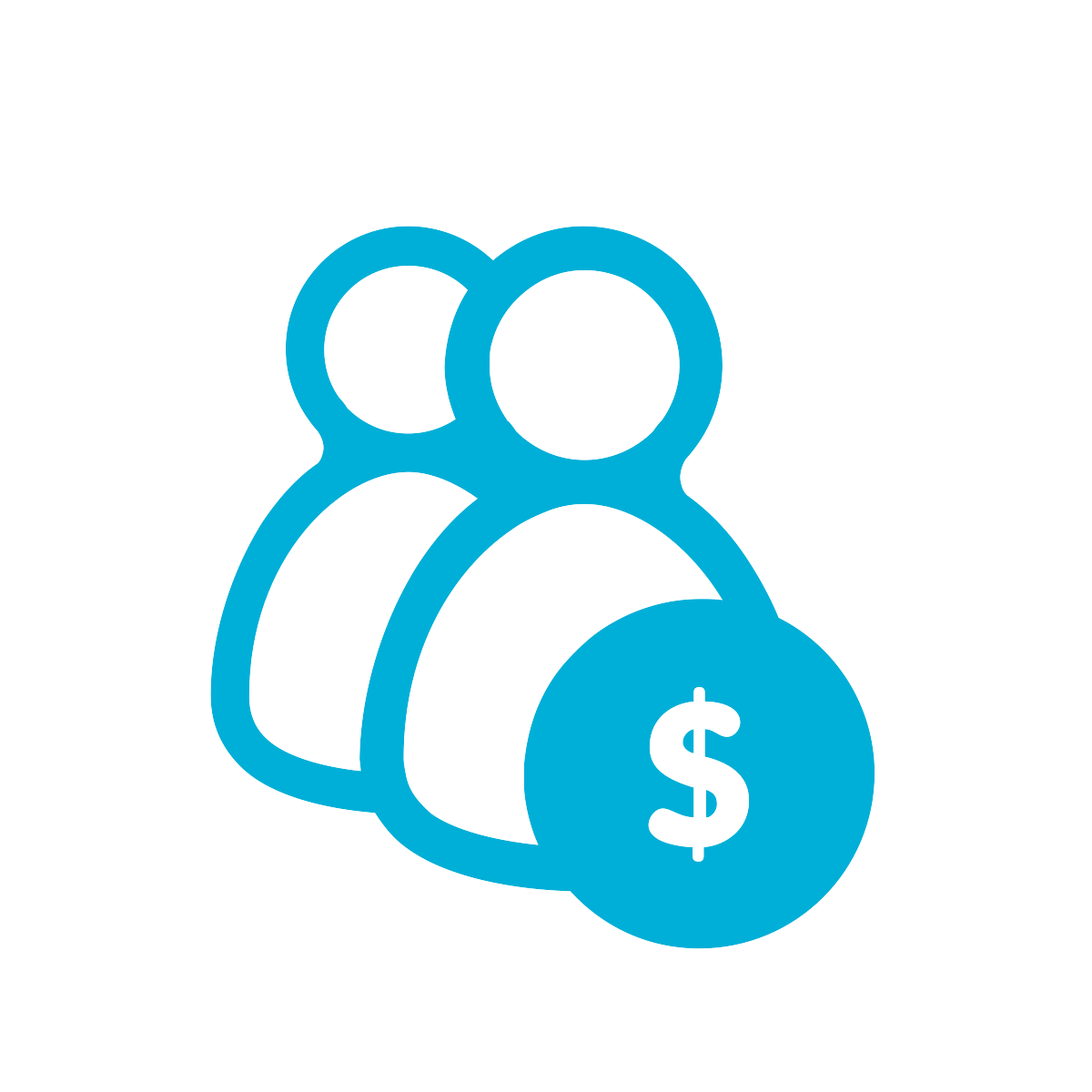 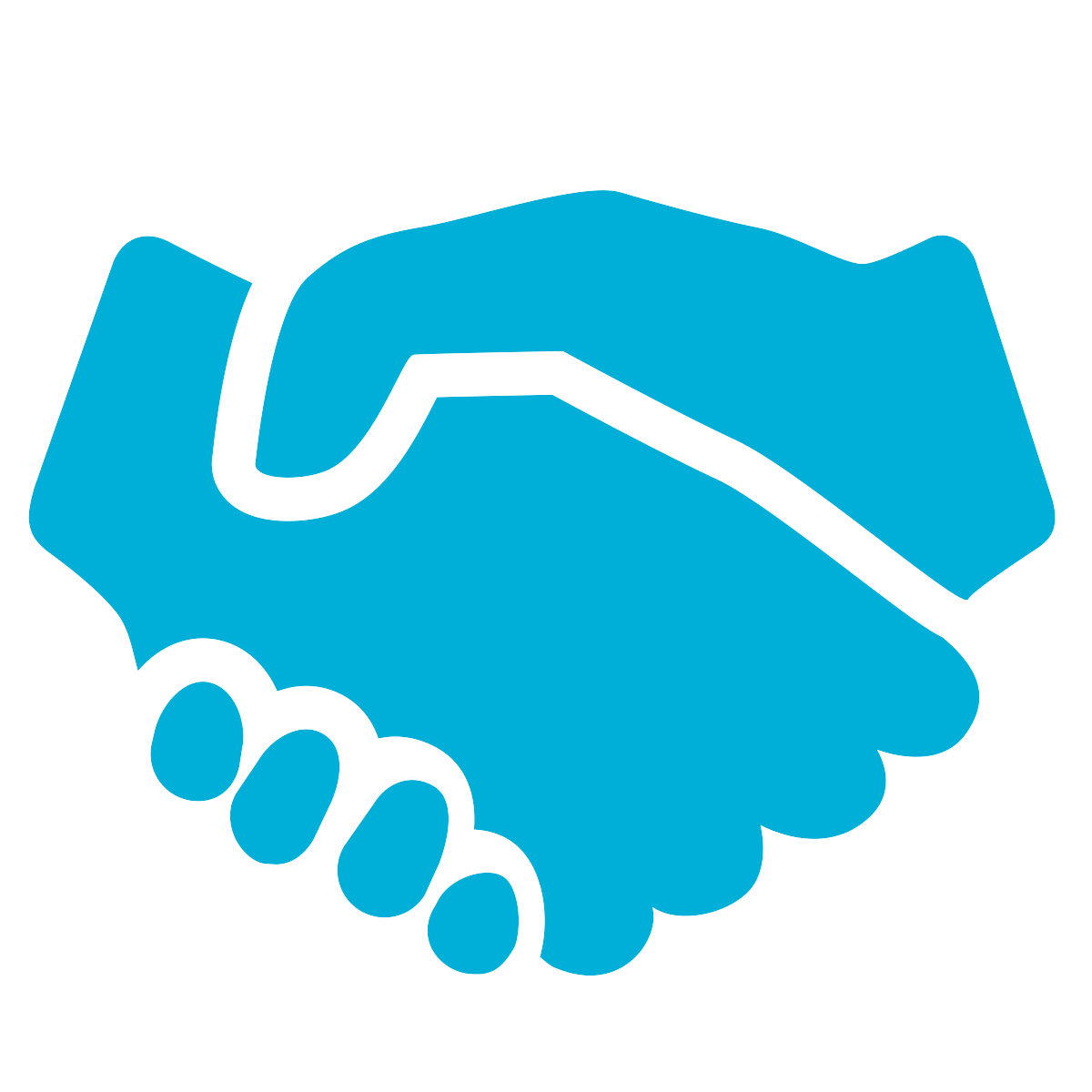 Reduce competition between affiliates and HFHI
Deliver a donor-centric experience
Raise more money
Direct Marketing Pilots
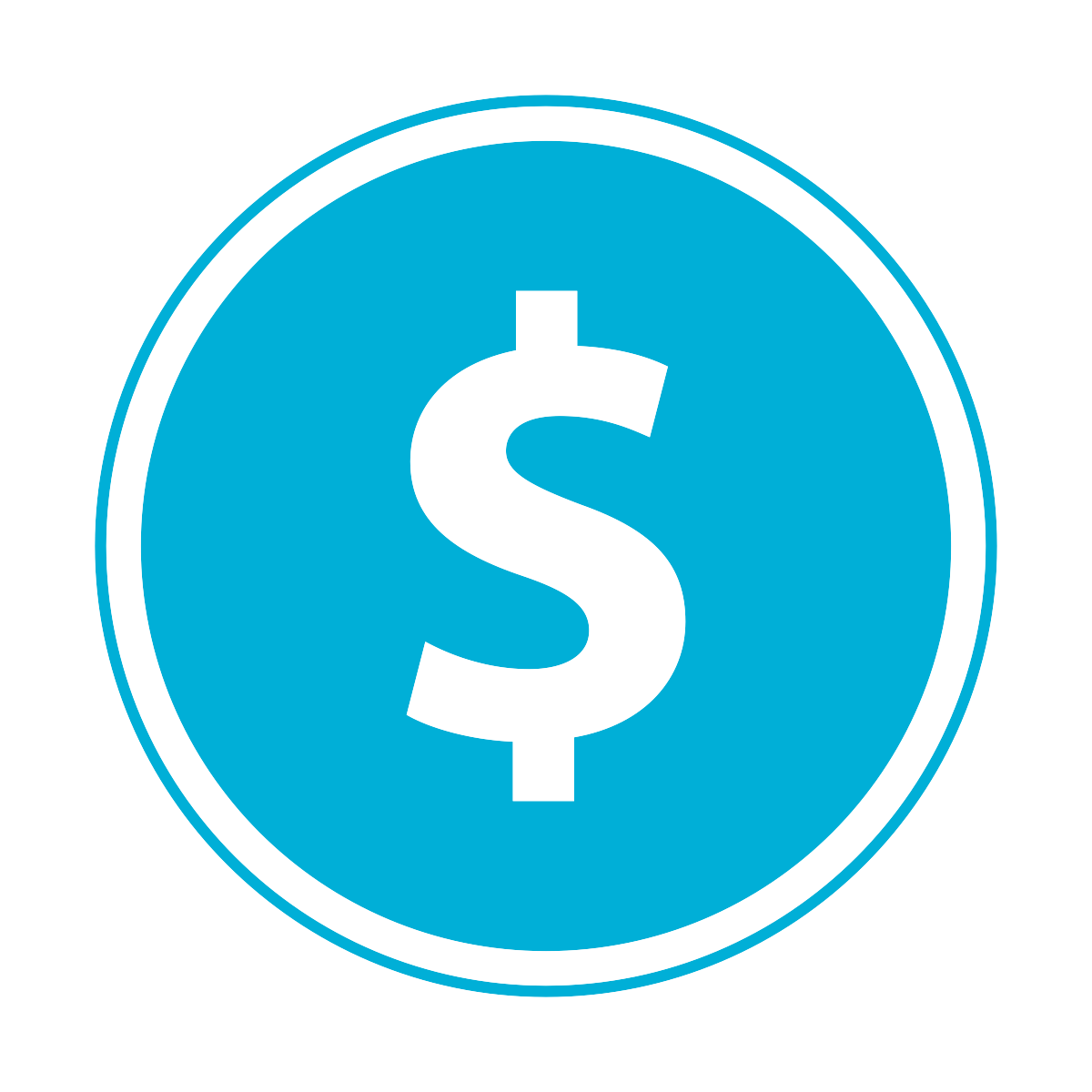 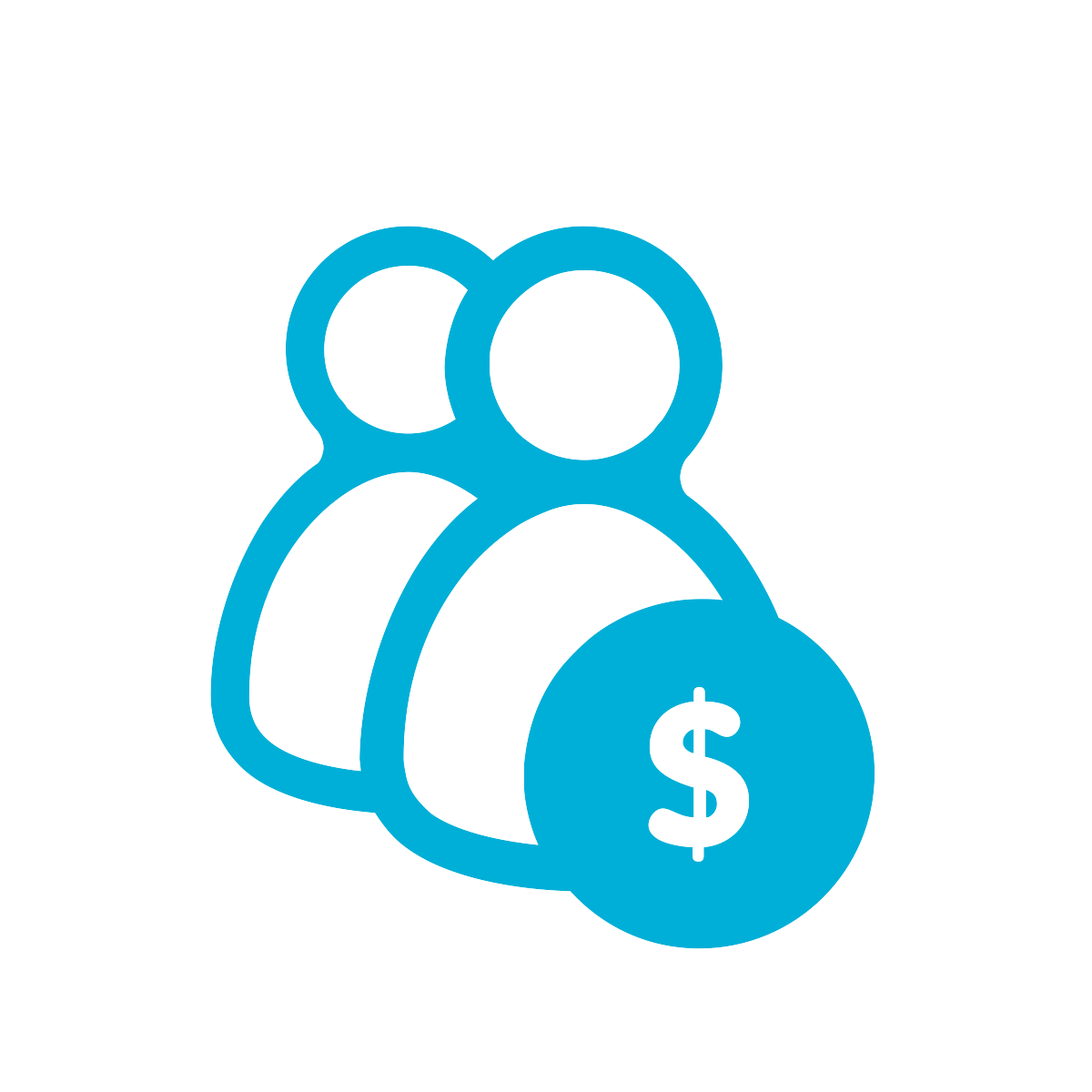 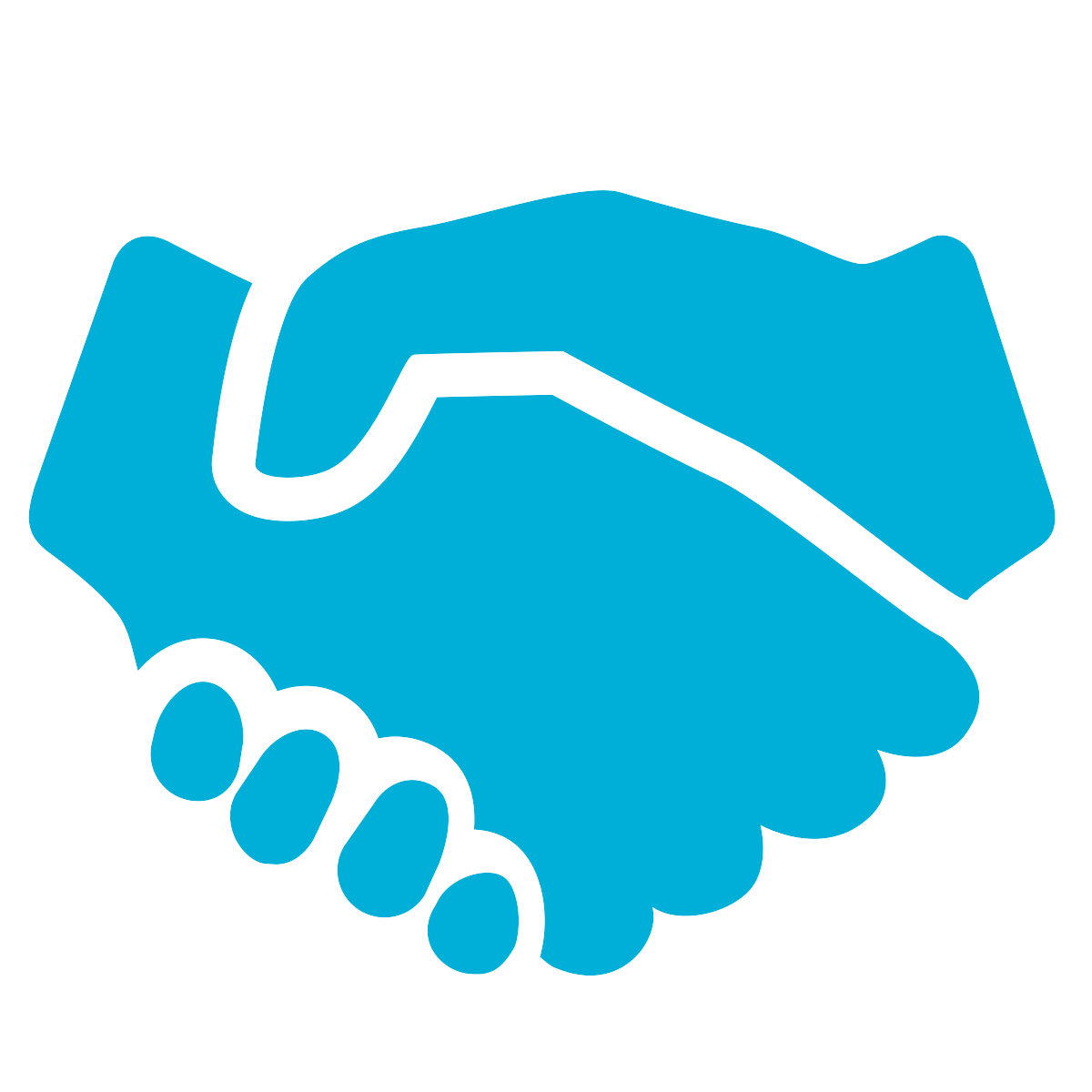 Reduce competition between affiliates and HFHI
Deliver a donor-centric experience
Raise more money
Habitat for Humanity of Charlotte
Habitat for Humanity Chicago
Chicagoland Habitat for Humanity 
Habitat for Humanity of Greater Cincinnati
Habitat for Humanity East Bay/Silicon Valley
DuPage Habitat for Humanity 
Flower City Habitat for Humanity
Fox Valley Habitat for Humanity
Habitat for Humanity of Greater Indianapolis
Habitat for Humanity of Jacksonville, Inc.
Habitat for Humanity Lake County, Illinois
Habitat for Humanity of Greater Los Angeles
Habitat for Humanity of McHenry County
Habitat for Humanity of Northern Fox Valley
Habitat for Humanity Portland/Metro East
Will County Habitat for Humanity
Revenue Share Distribution
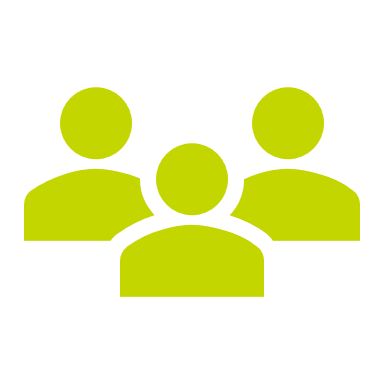 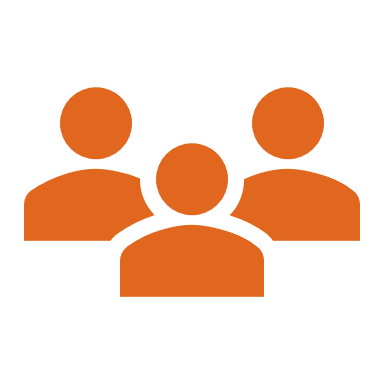 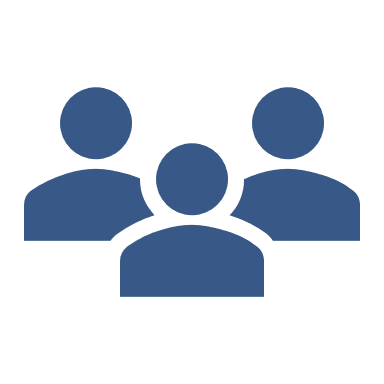 Affiliate Only Donors
HFHI Only Donors
Shared/New Donors
Donors that appear on both HFHI and pilot affiliate database
New donors acquired through pilot efforts
Existing affiliate only donors in affiliate GSA
Existing HFHI only donors in GSAs of pilot affiliates
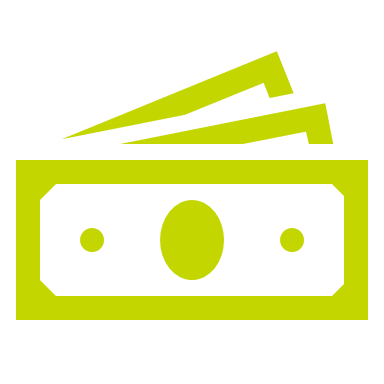 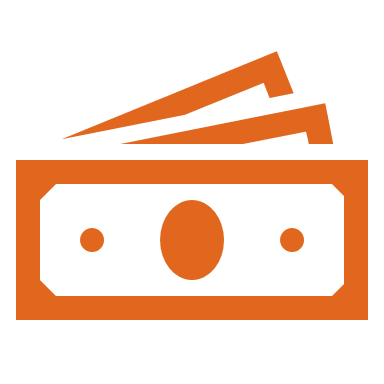 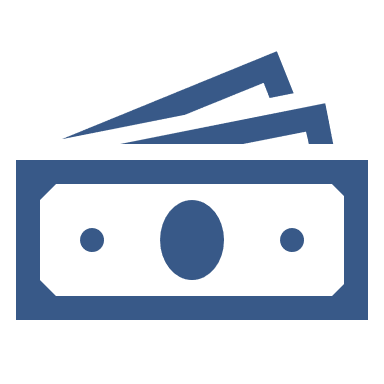 Affiliate receives 100% of the revenue
Revenue is spilt 50/5050% goes to HFHI50% goes to Affiliate
HFHI receives 100% of the revenue
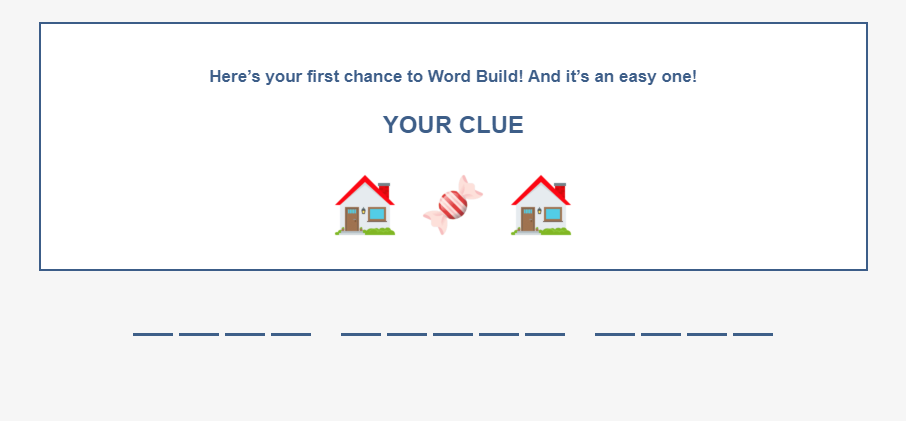 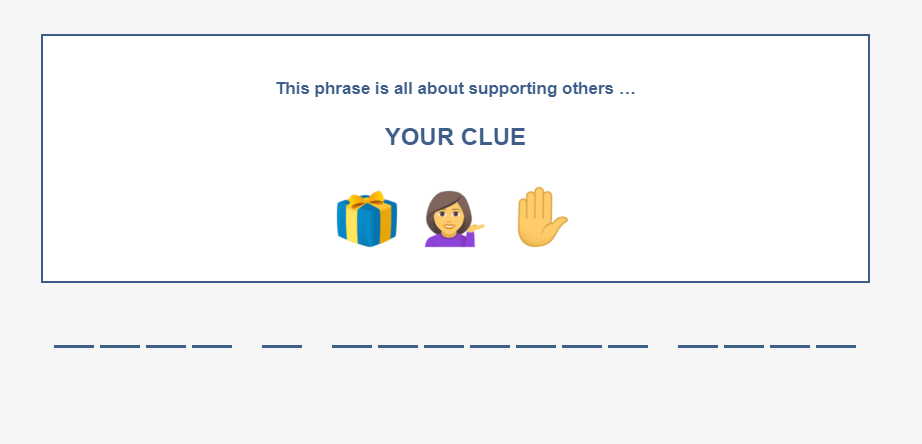 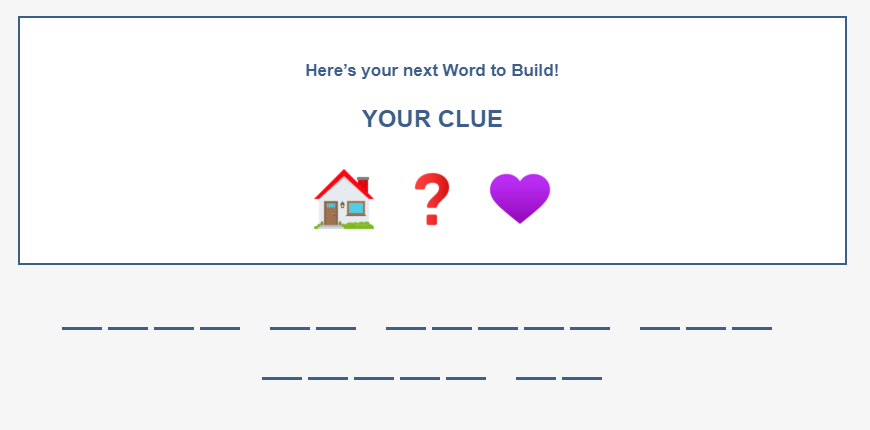 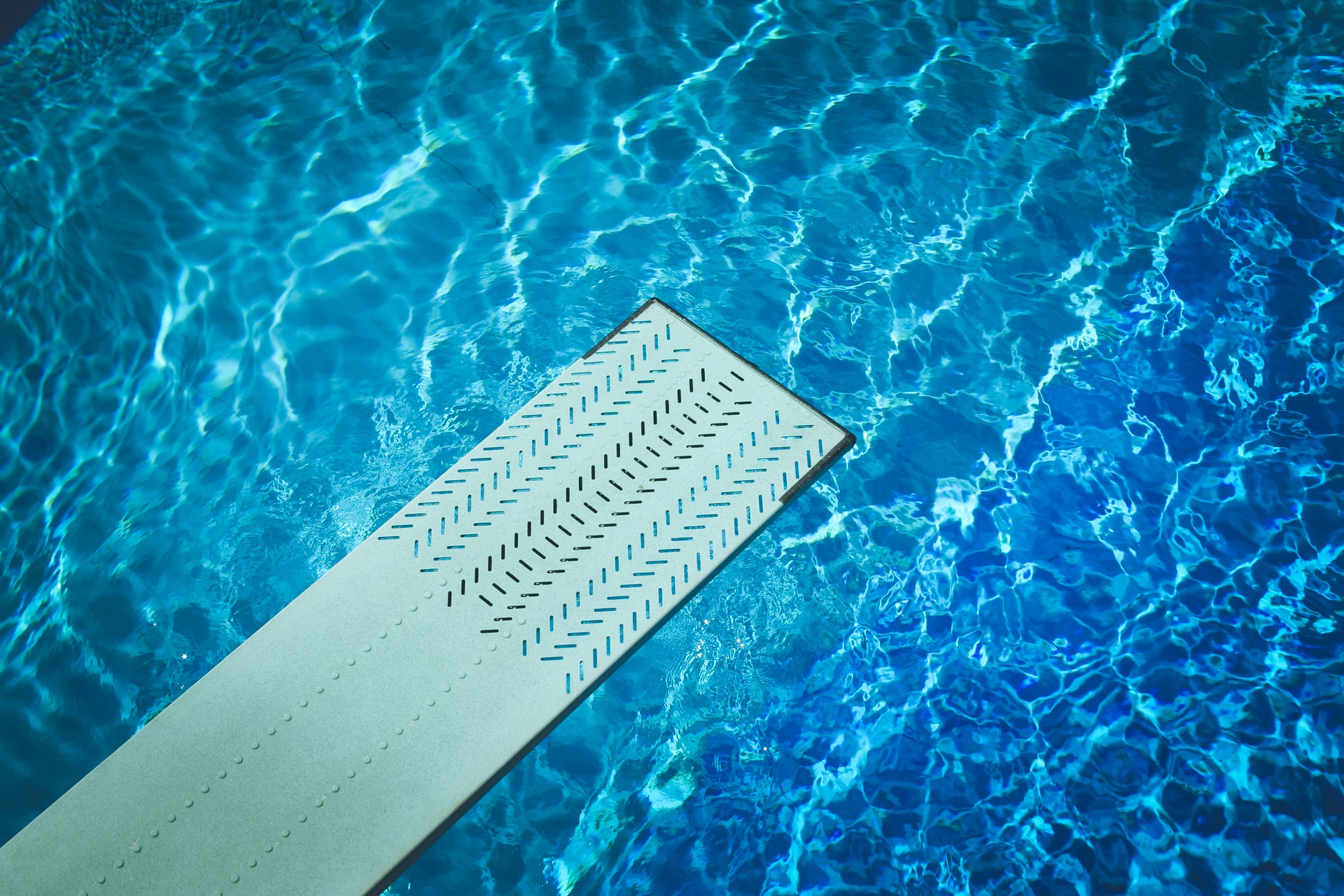 Habitat 2.0
US Affiliates
International
HFHI
HFHI revenue
HFHI operating expenses
US Supports
~ $50M
Activities with US Affiliates as primary customer(s)
“Strong Federation”
~ $38M
Activities that HFHI must do, regardless of # affiliated entities
International Supports
~ $47M
Activities with international stakeholders as primary customer(s)
Challenge: The global ministry—primarily funded by US donors and Affiliates—requires a strong and sustainable funding source
Challenge: Under a more collaborative operating model—where some/all funds raised by HFHI are distributed to Affiliates–HFHI must have a way to fund operating expenses
Challenge: 
Create a fundraising environment that significantly increases potential to raise more dollars, reduces donor confusion and eliminates fundraising competition and tension between affiliates and HFHI
Questions
MYHABITAT:
Search “Collaborative Operating Model”

EMAIL:
collaboration@habitat.org
Collaborative Operating Model
A better model. 
A brighter future.